Midterm 2 will cover 13.6 – 14.5

Webassign portion will likely be available Friday afternoon April 17 and due Tuesday April  21 at 4pm.  

3 different timed versions (45 minutes each).
Grade on webassign will be highest of your 3 attempts.
will include multiple part webassign problems

For written portion to be uploaded to ICON, choose ONE of the following times:  

Tuesday April 21 at 6:30pm in the evening
Wednesday April 22 at 9:30am in the morning
Wednesday April 22 at 1:30pm in the afternoon

Log into zoom and upload to ICON.  You will have 30 minutes for this written portion of the exam plus 20 minute to upload to ICON.
Note the next  slides are from Dr. Vojta’s Engineering Physics course:
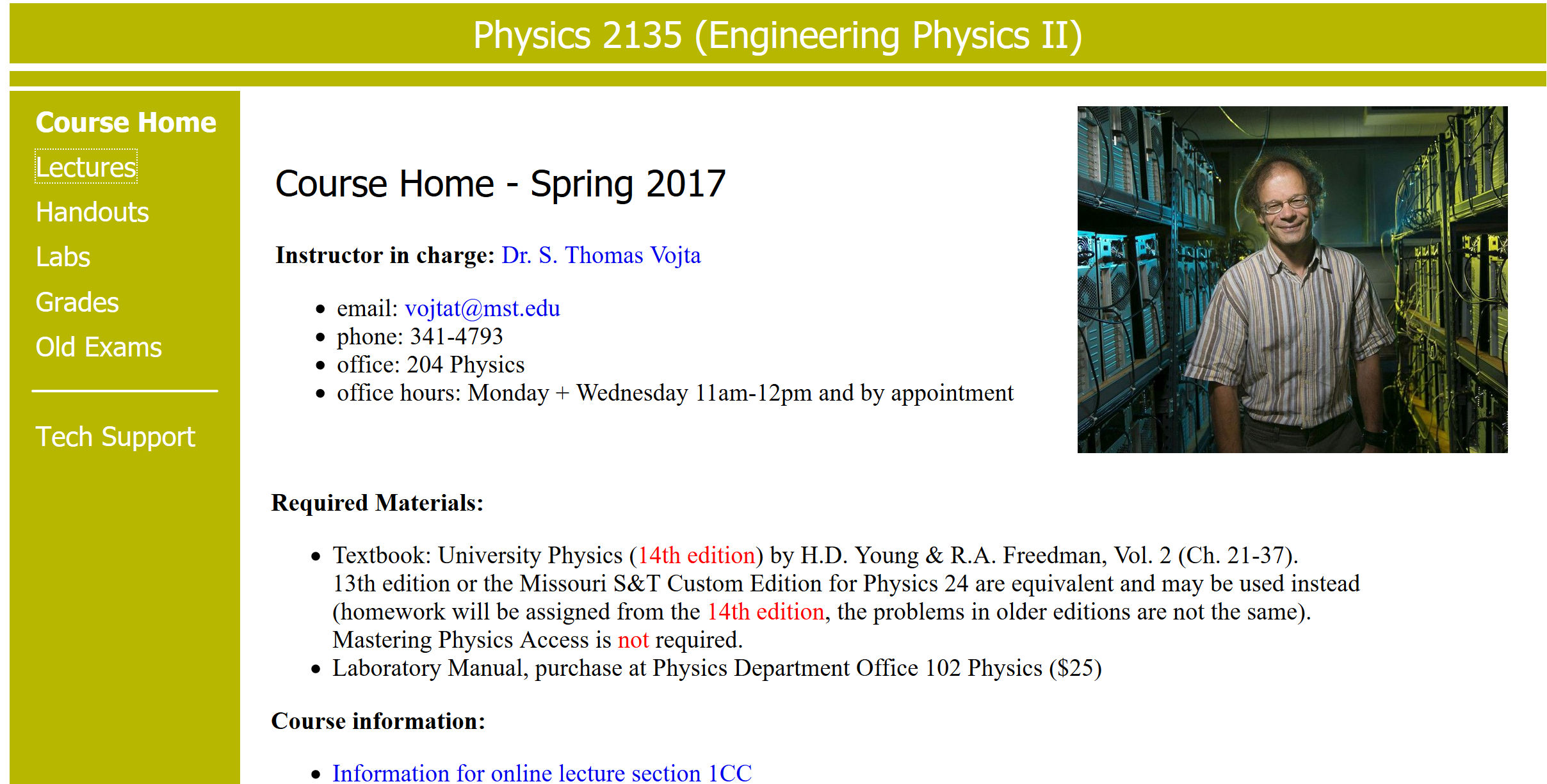 https://web.mst.edu/~vojtat/class_2135/lectures/lecture03/lecture03_part_3_electric_flux.ppt
https://web.mst.edu/~vojtat/class_2135/lectures/lecture03/lecture03_part_3_electric_flux.ppt
E
Electric Flux
We have used electric field lines to visualize electric fields and indicate their strength.
We are now going to count* the number of electric field lines passing through a surface, and use this count to determine the electric field.
*There are 3 kinds of people in this world: those who can count, and those who can’t.
https://web.mst.edu/~vojtat/class_2135/lectures/lecture03/lecture03_part_3_electric_flux.ppt
A
E
E

The electric flux passing through a surface is the number of electric field lines that pass through it.
Because electric field lines are drawn arbitrarily, we quantify electric flux like this:  E=EA,

…except that…
If the surface is tilted, fewer lines cut the surface.
Later we’ll learn about magnetic flux, which is why I will use the subscript E on electric flux.
The green lines miss!
https://web.mst.edu/~vojtat/class_2135/lectures/lecture03/lecture03_part_3_electric_flux.ppt
We define A to be a vector having a magnitude equal to the area of the surface, in a direction normal to the surface.
A

E

The “amount of surface” perpendicular to the electric field is A cos .
Therefore, the amount of surface area effectively “cut through” by the electric field is A cos .
AEffective = A cos    so   E = EAEffective = EA cos .
Remember the dot product from Physics 1135?
https://web.mst.edu/~vojtat/class_2135/lectures/lecture03/lecture03_part_3_electric_flux.ppt
a surface integral, therefore a double integral
If the electric field is not uniform, or the surface is not flat…
divide the surface into infinitesimal surface elements and add the flux through each…
E
A
dA
Remember, the direction of dA is normal to the surface.
https://web.mst.edu/~vojtat/class_2135/lectures/lecture03/lecture03_part_3_electric_flux.ppt
a surface integral, therefore a double integral
If the surface is closed (completely encloses a volume)…
…we count* lines going out as positive and lines going in as negative…
E
dA
For a closed surface, dA is normal to the surface and always points away from the inside.
*There are 10 kinds of people in this world: those who can count in binary, and those who can’t.
https://web.mst.edu/~vojtat/class_2135/lectures/lecture03/lecture03_part_3_electric_flux.ppt
What the *!@* is this      thing?
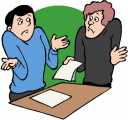 

Nothing to panic about!
The circle just reminds you to integrate over a closed surface.
https://web.mst.edu/~vojtat/class_2135/lectures/lecture03/lecture03_part_3_electric_flux.ppt
Question: you gave me five different equations for electric flux. Which one do I need to use?
Answer: use the simplest (easiest!) one that works.
Flat surface, E  A, E constant over surface. Easy!
Flat surface, E not  A, E constant over surface.
Flat surface, E not  A, E constant over surface.
Surface not flat, E not uniform. Avoid, if possible.
This is the definition of electric flux.
Closed surface.
The circle on the integral just reminds you to integrate over a closed surface.
If the surface is closed, you may be able to “break it up” into simple segments and still use E=E·A for each segment.
https://web.mst.edu/~vojtat/class_2135/lectures/lecture03/lecture03_part_3_electric_flux.ppt
Electric Flux Example: Calculate the electric flux through a cylinder with its axis parallel to the electric field direction.
E
https://web.mst.edu/~vojtat/class_2135/lectures/lecture03/lecture03_part_3_electric_flux.ppt
Electric Flux Example: Calculate the electric flux through a cylinder with its axis parallel to the electric field direction.
E
I see three parts to the cylinder:
E
The left end cap.
dA
https://web.mst.edu/~vojtat/class_2135/lectures/lecture03/lecture03_part_3_electric_flux.ppt
Electric Flux Example: Calculate the electric flux through a cylinder with its axis parallel to the electric field direction.
E
I see three parts to the cylinder:
The tube.
E
https://web.mst.edu/~vojtat/class_2135/lectures/lecture03/lecture03_part_3_electric_flux.ppt
Electric Flux Example: Calculate the electric flux through a cylinder with its axis parallel to the electric field direction.
E
I see three parts to the cylinder:
E
The right end cap.
dA
https://web.mst.edu/~vojtat/class_2135/lectures/lecture03/lecture03_part_3_electric_flux.ppt
Let’s separately calculate the contribution of each part to the flux, then add to get the total flux.
E
The right end cap.
dA
E
The left end cap.
The tube.
E
dA
https://web.mst.edu/~vojtat/class_2135/lectures/lecture03/lecture03_part_3_electric_flux.ppt
Every dA on the left end cap is antiparallel to E. The angle between the two vectors is 180
E
The left end cap.
E is uniform, so
dA
https://web.mst.edu/~vojtat/class_2135/lectures/lecture03/lecture03_part_3_electric_flux.ppt
E
Let’s look down the axis of the tube.

dA
E is pointing at you.
Every dA is radial (perpendicular to the tube surface).
E
The tube.
The angle between E and dA is 90.
E
dA
https://web.mst.edu/~vojtat/class_2135/lectures/lecture03/lecture03_part_3_electric_flux.ppt
E
The tube contributes nothing to the flux!
The angle between E and dA is 90.
dA
https://web.mst.edu/~vojtat/class_2135/lectures/lecture03/lecture03_part_3_electric_flux.ppt
Every dA on the right end cap is parallel to E. The angle between the two vectors is 0
E
The right end cap.
dA
E is uniform, so
https://web.mst.edu/~vojtat/class_2135/lectures/lecture03/lecture03_part_3_electric_flux.ppt
The net (total) flux
Assuming a right circular cylinder.*
The flux is zero! Every electric field line that goes in also goes out.
*We will see in a bit that we don’t have to make this assumption.
https://web.mst.edu/~vojtat/class_2135/lectures/lecture03/lecture03_part_3_electric_flux.ppt
Electric Flux Example: Calculate the electric flux through a cylinder with its axis parallel to the electric field direction.
E
https://web.mst.edu/~vojtat/class_2135/lectures/lecture03/lecture03_part_3_electric_flux.ppt
a surface integral, therefore a double integral
If the electric field is not uniform, or the surface is not flat…
divide the surface into infinitesimal surface elements and add the flux through each…
E
A
dA
Remember, the direction of dA is normal to the surface.
Vector surface integral
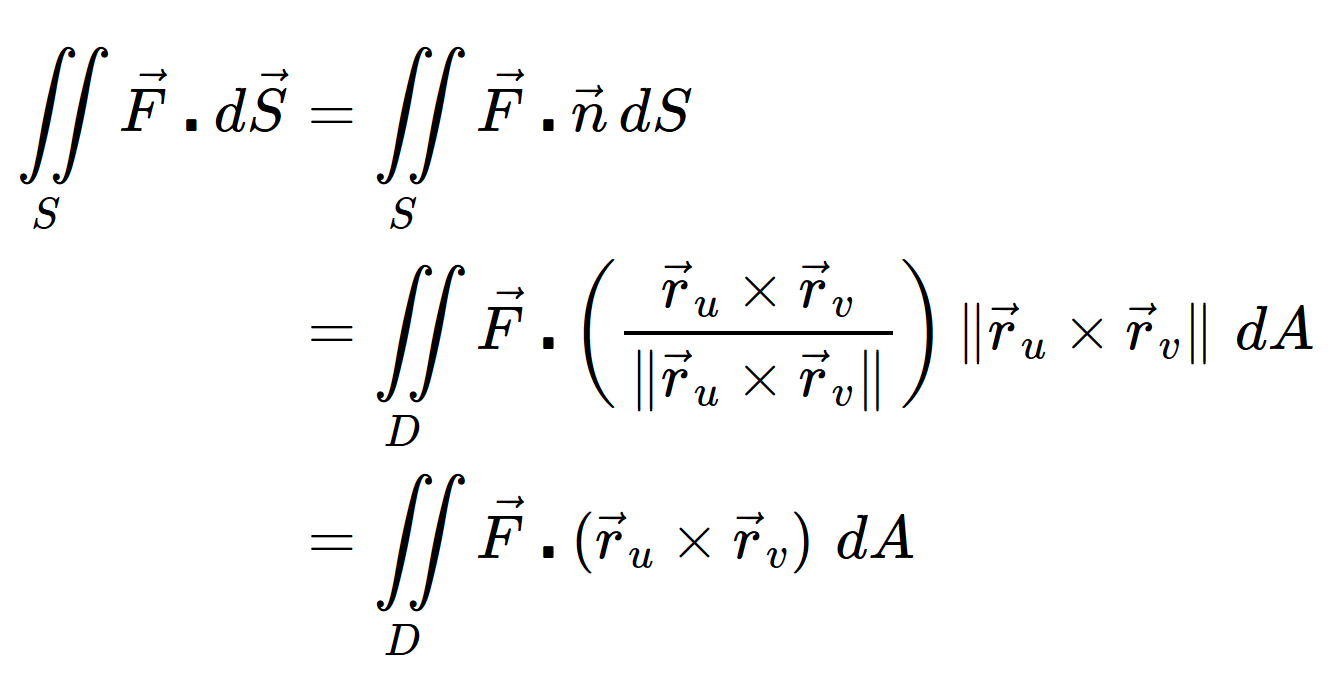 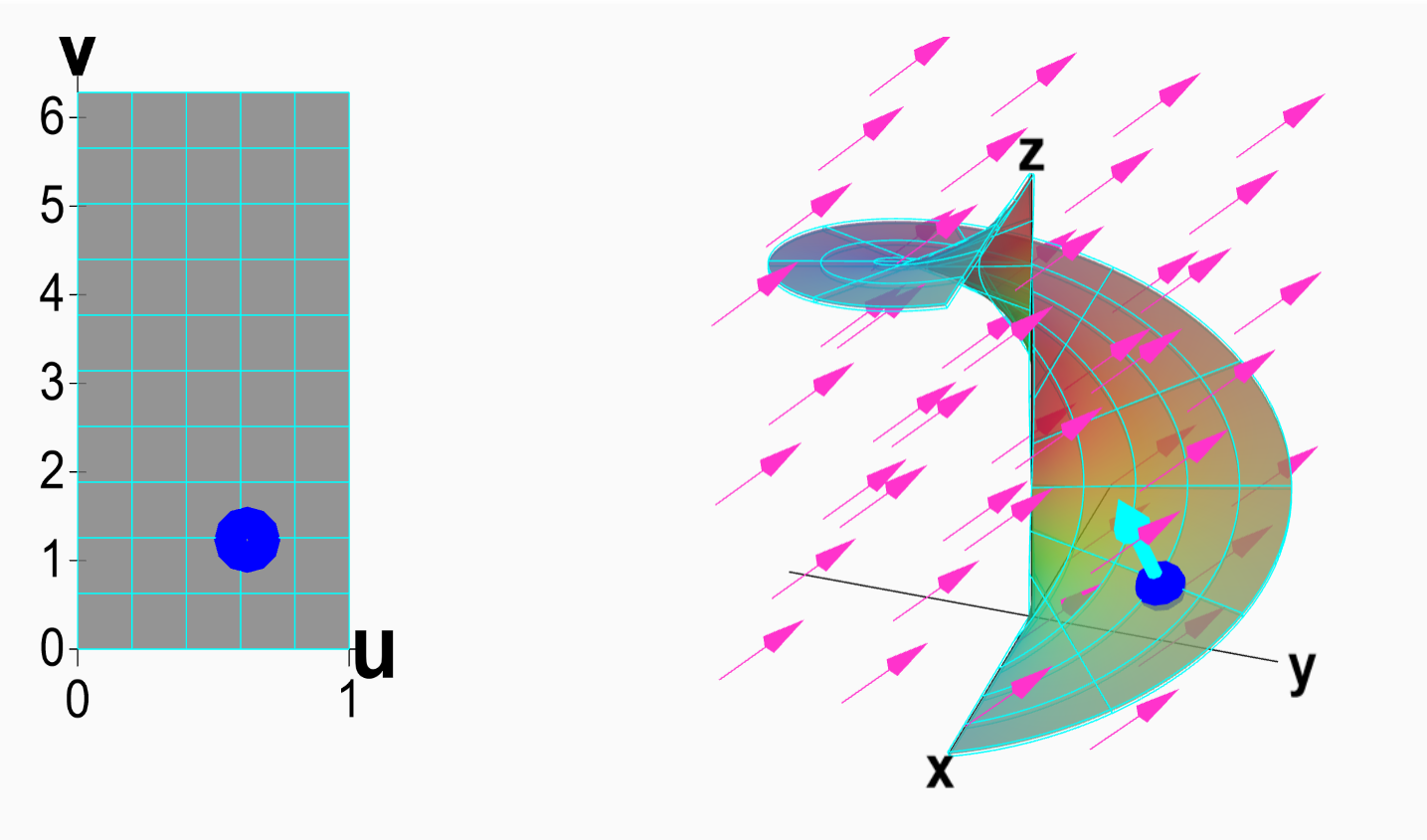 https://mathinsight.org/surface_integral_vector_field_introduction
Section 13.8  Surface area
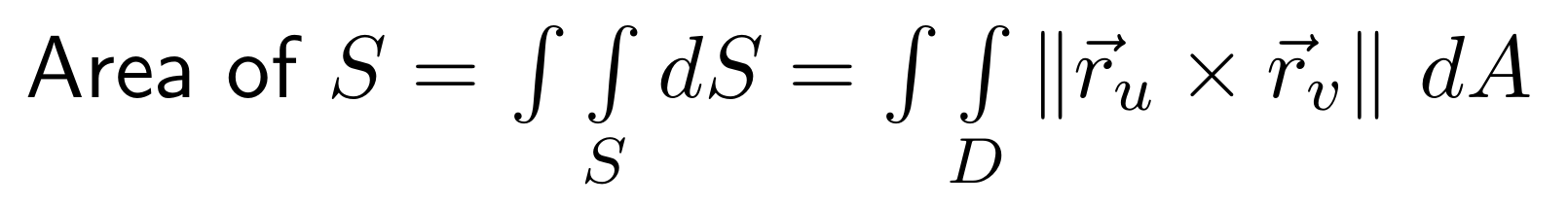 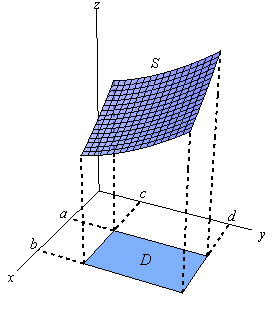 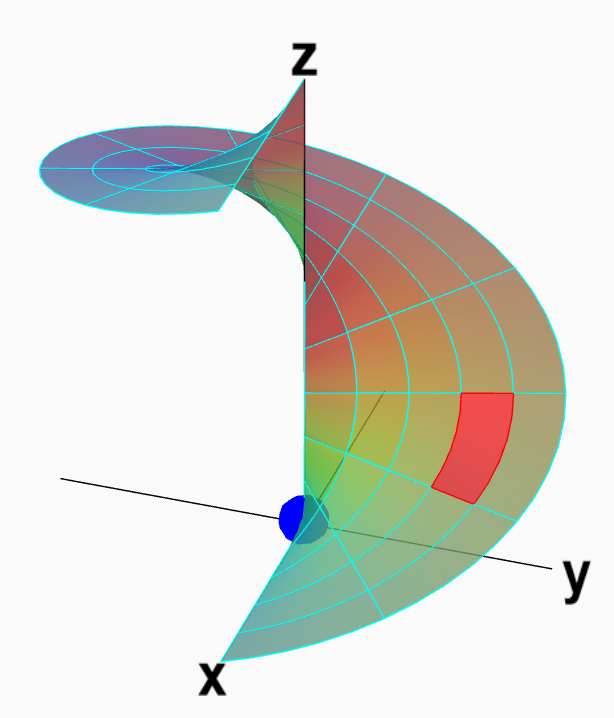 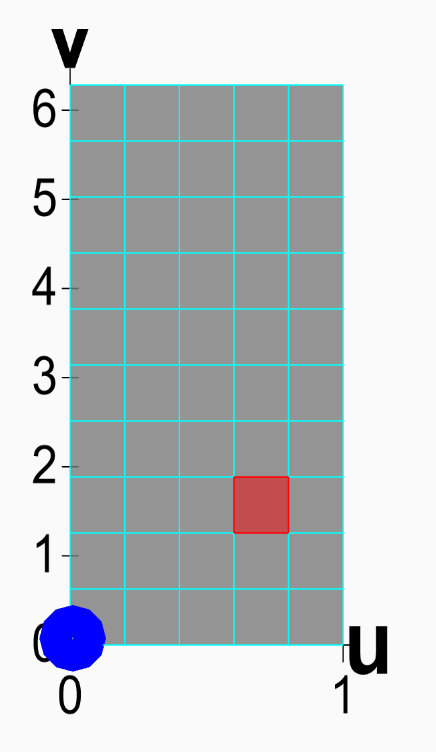 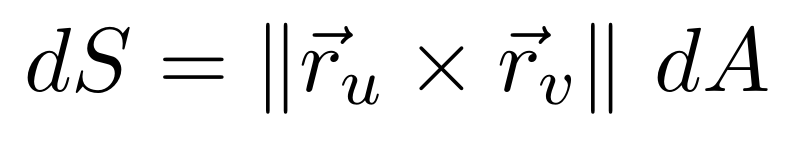 http://tutorial.math.lamar.edu/Classes/CalcIII/SurfaceIntegrals.aspx
http://tutorial.math.lamar.edu/Classes/CalcIII/SurfaceIntegrals.aspx
https://mathinsight.org/parametrized_surface_area
Vector surface integral
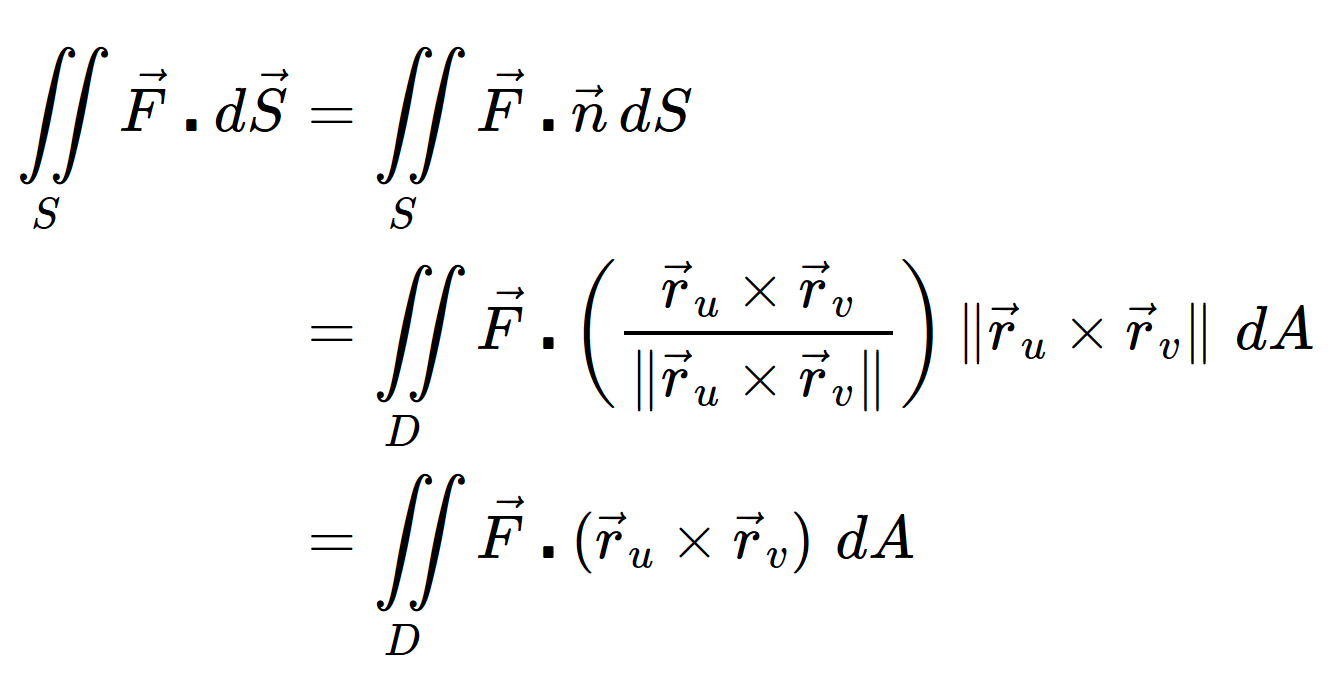 Example
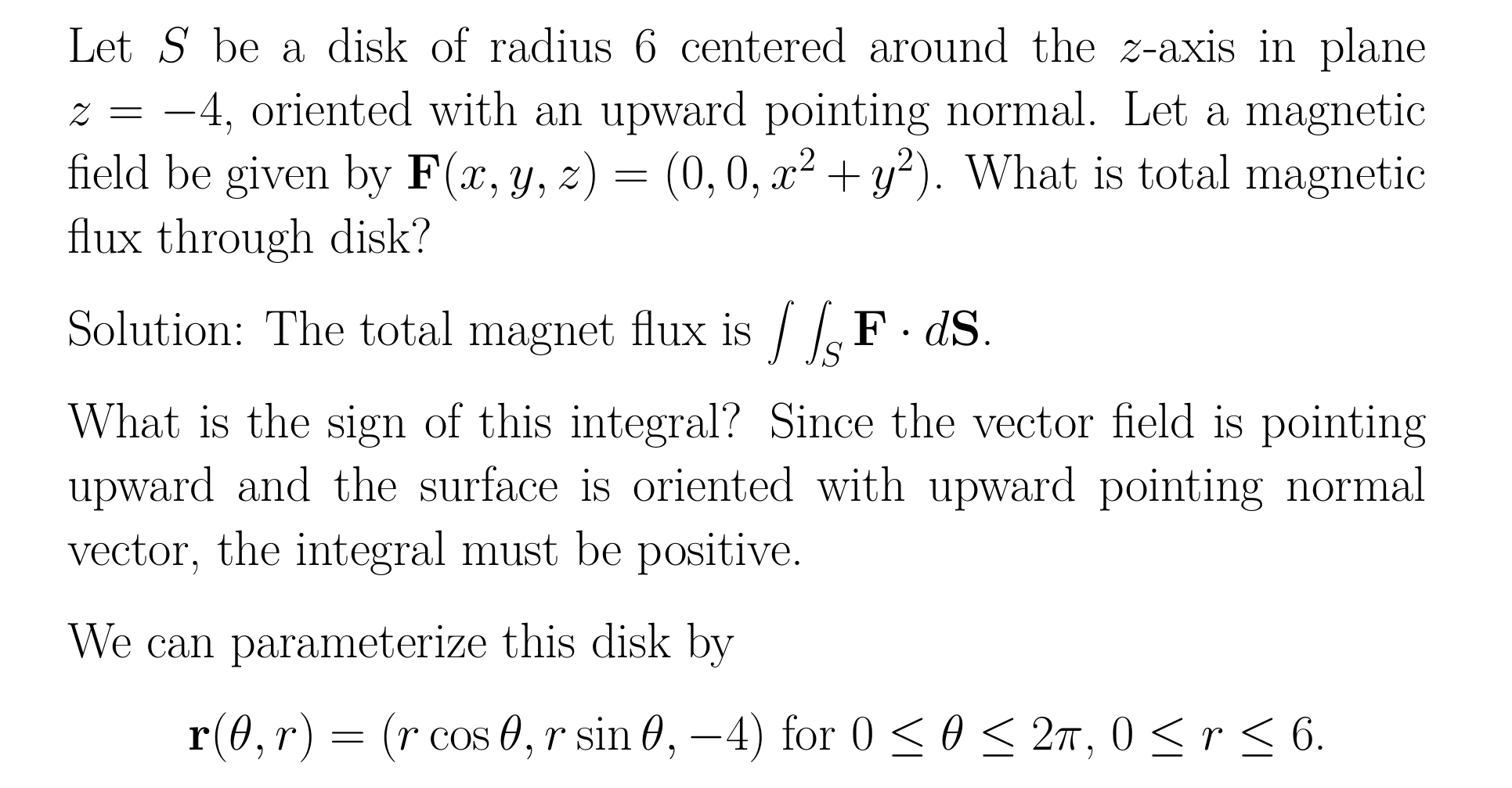 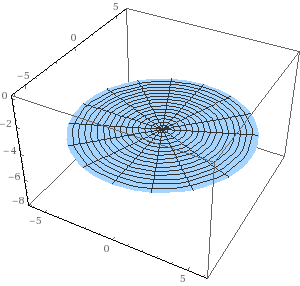 https://mathinsight.org/surface_integral_vector_examples
Example
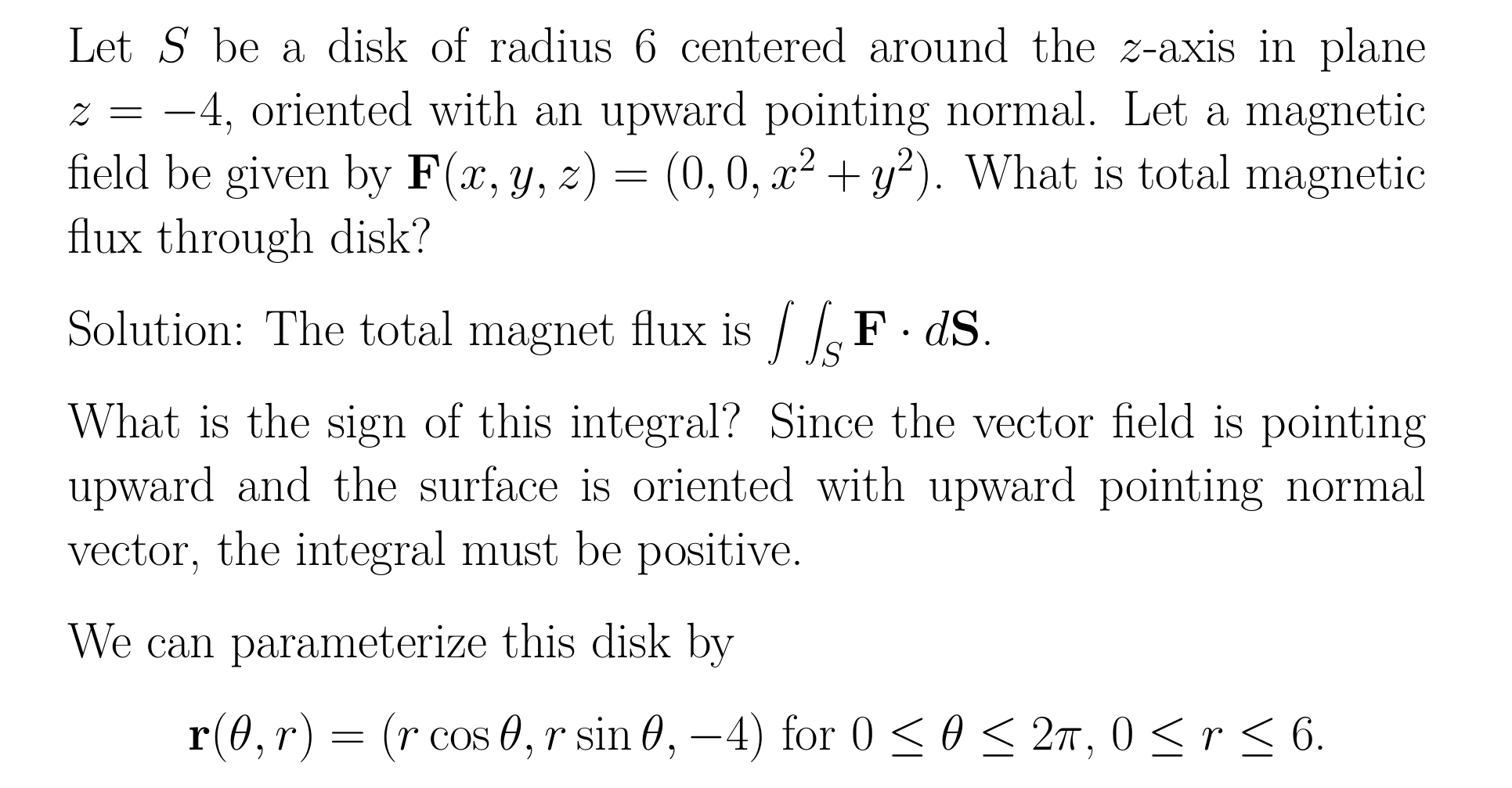 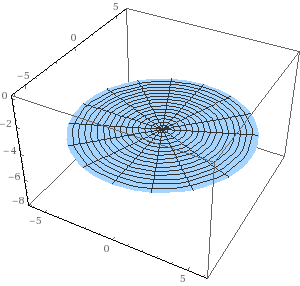 https://mathinsight.org/surface_integral_vector_examples
Example
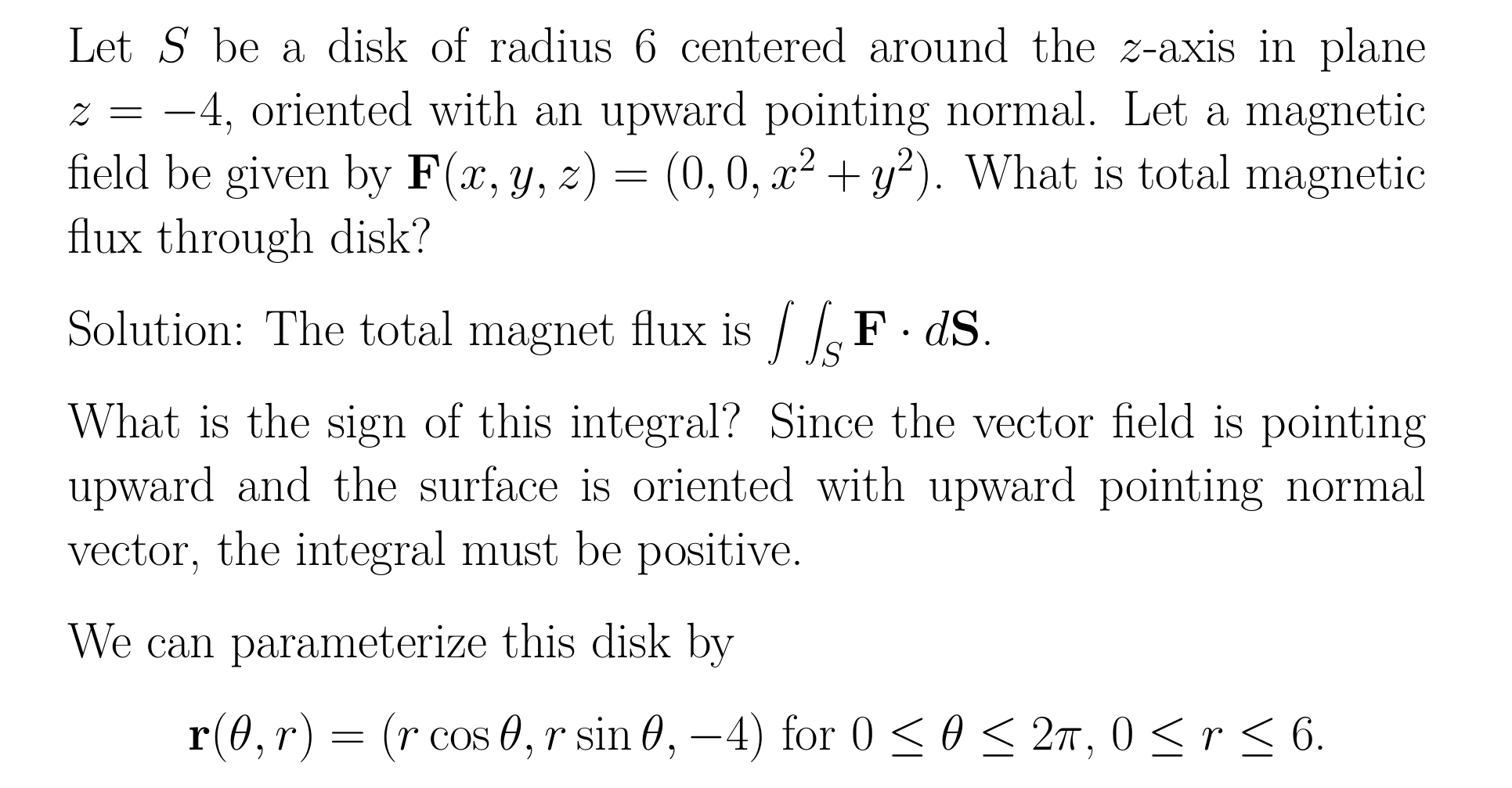 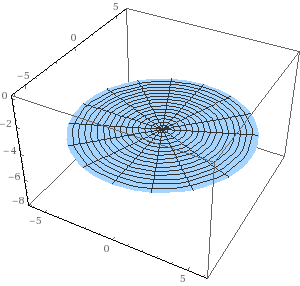 https://mathinsight.org/surface_integral_vector_examples
Example
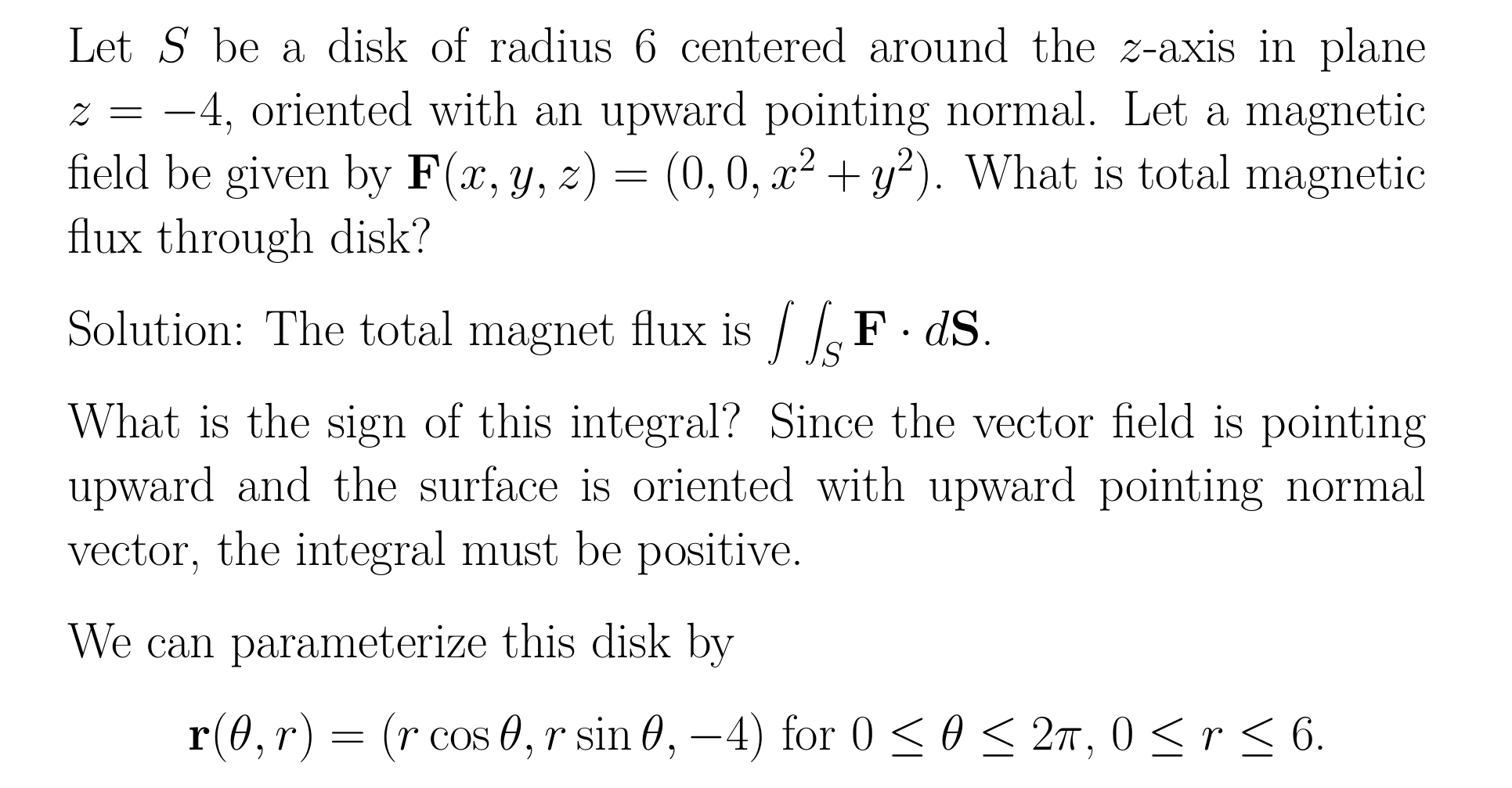 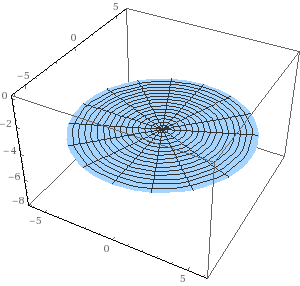 https://mathinsight.org/surface_integral_vector_examples
Example
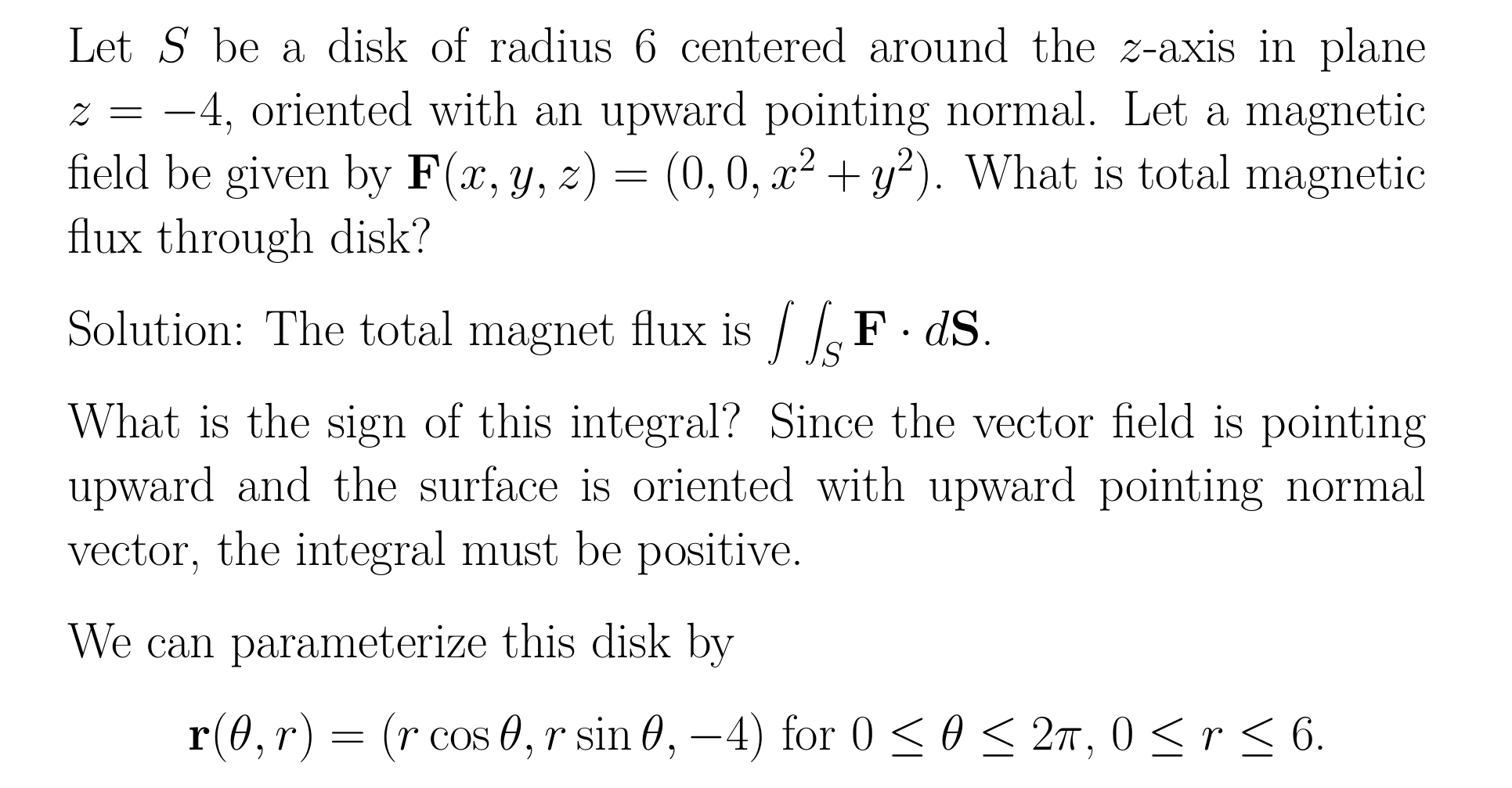 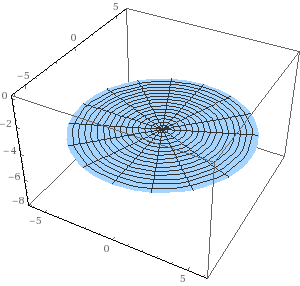 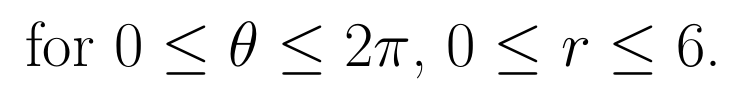 https://mathinsight.org/surface_integral_vector_examples
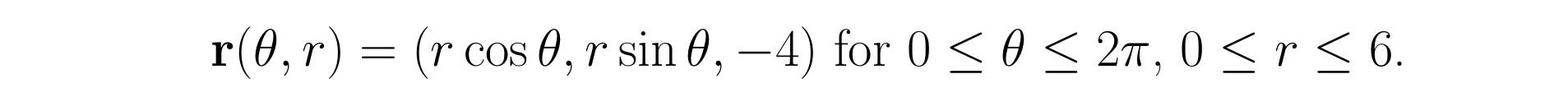 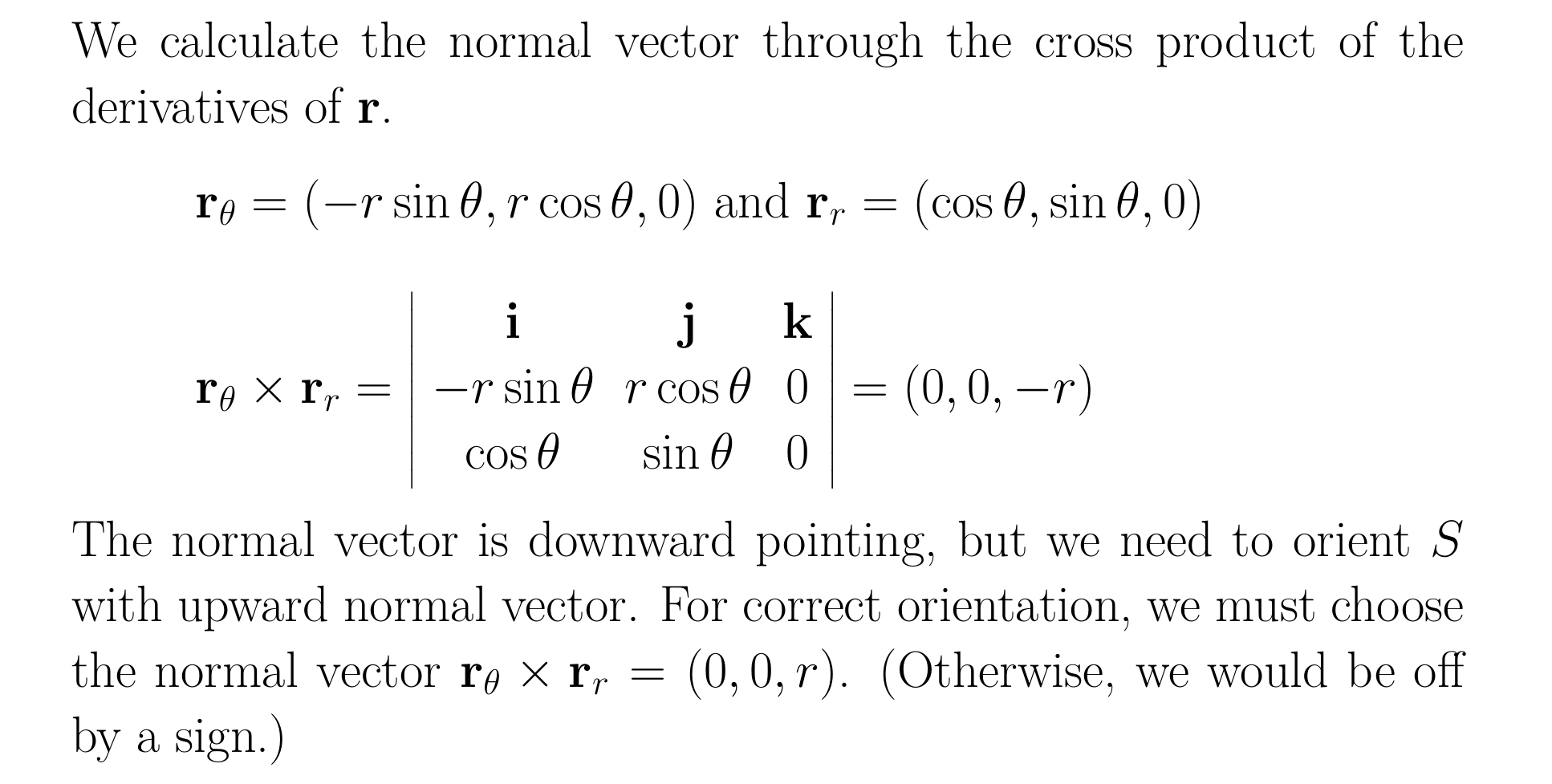 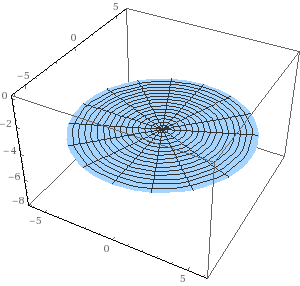 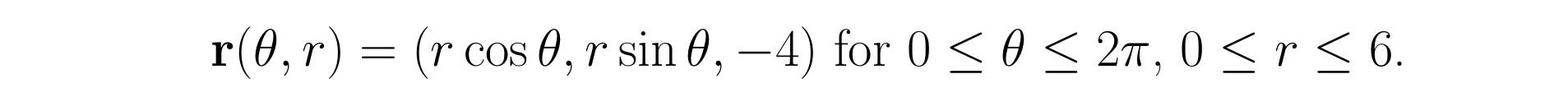 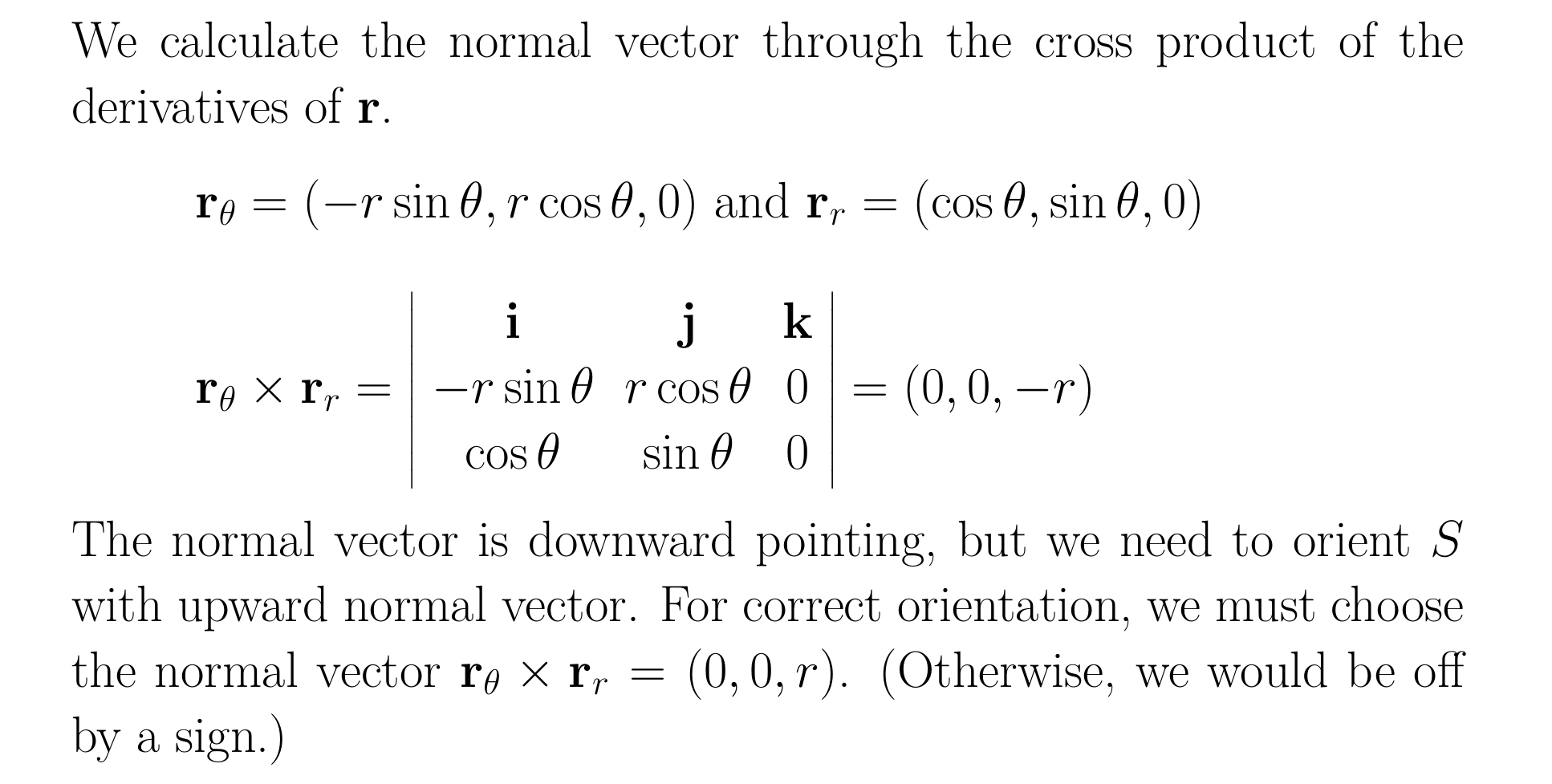 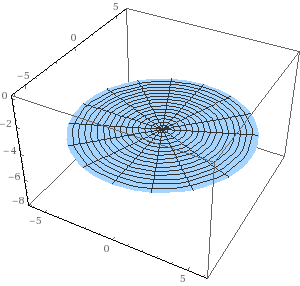 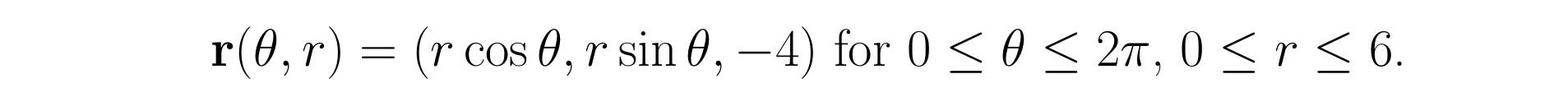 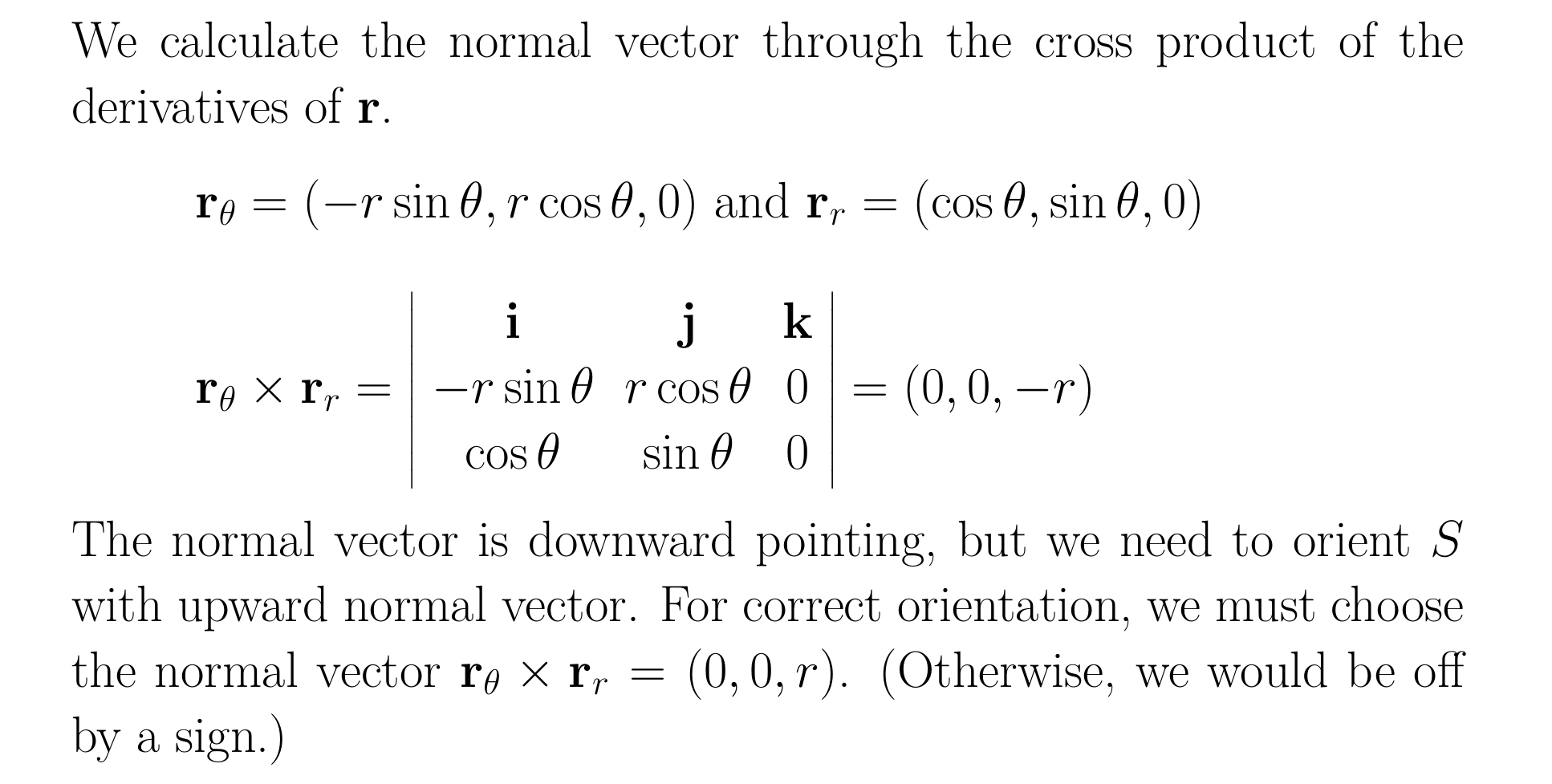 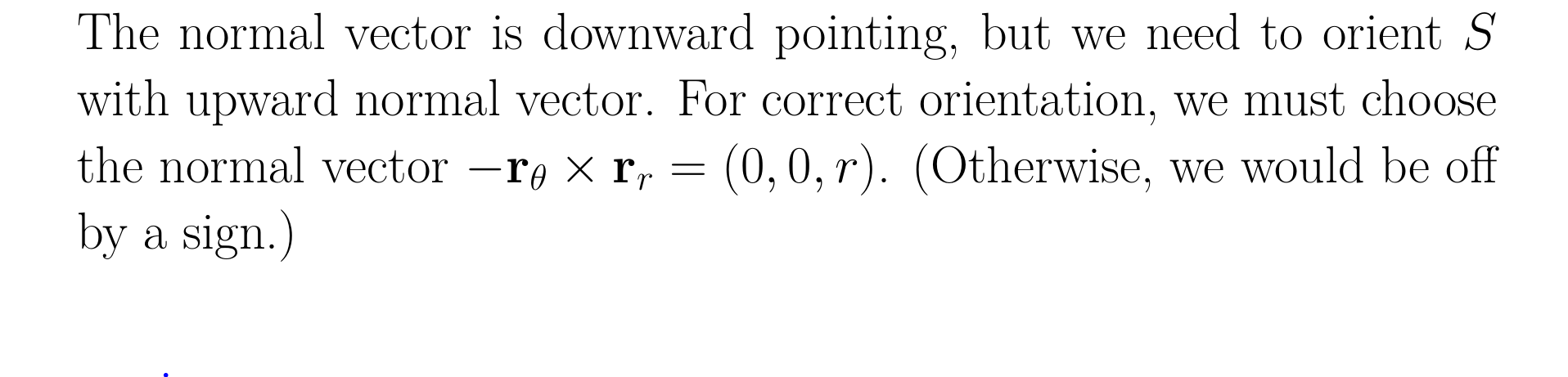 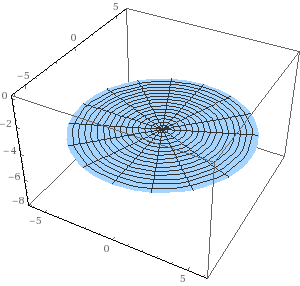 Let S be a disk of radius 6 centered around the z-axis in plane z=-4, oriented with an upward pointing normal.
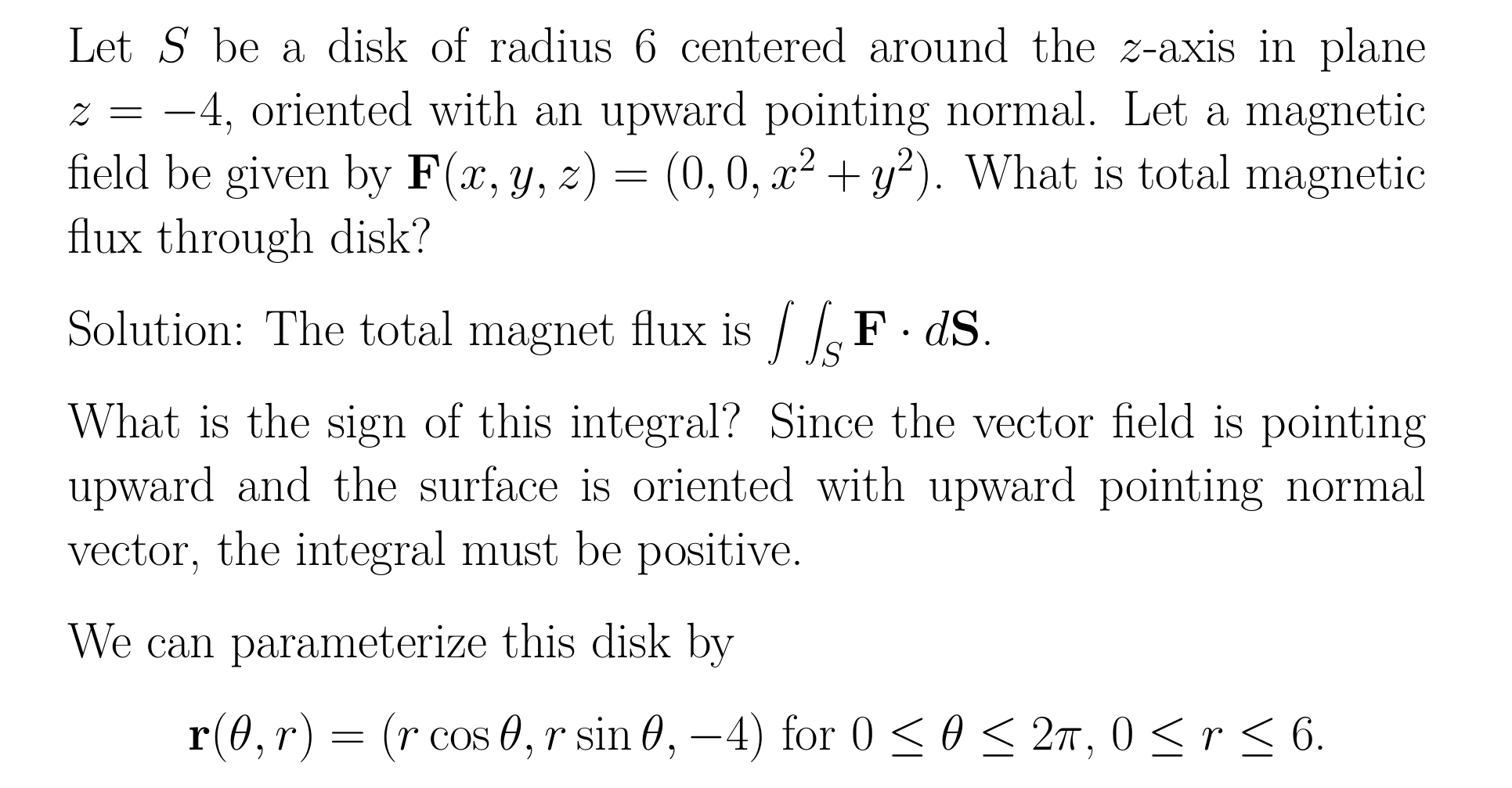 Surface S
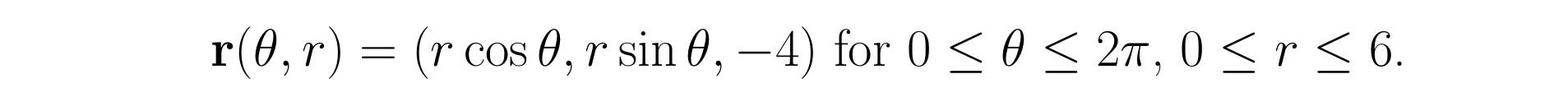 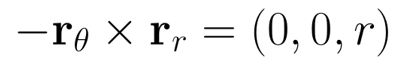 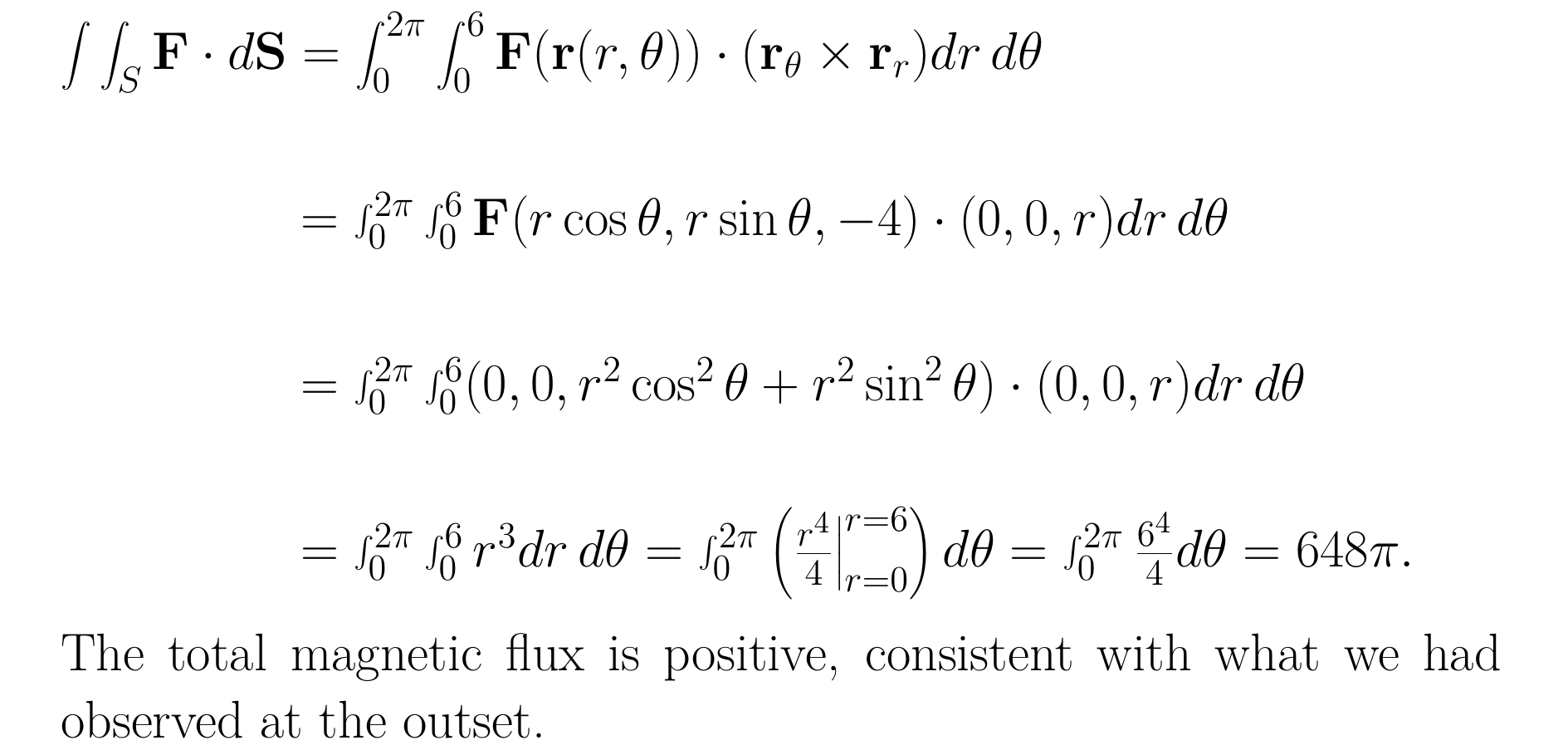 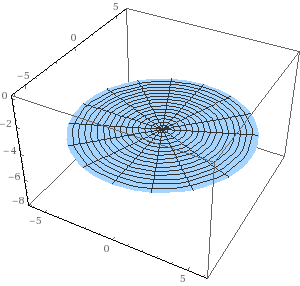 Example
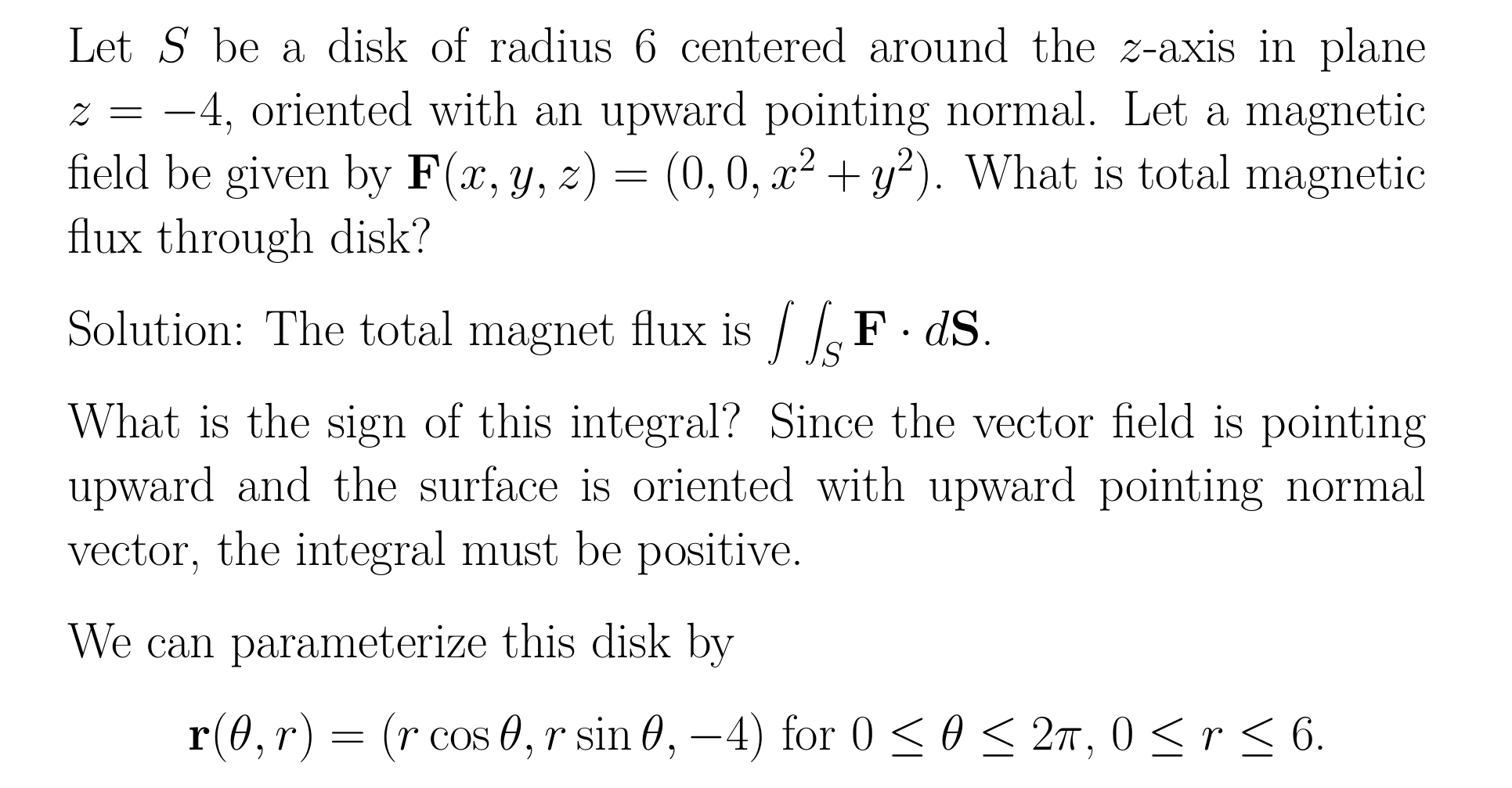 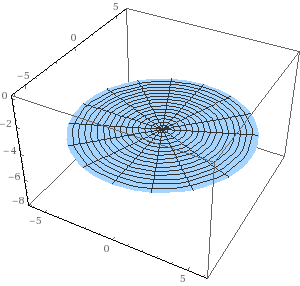 https://mathinsight.org/surface_integral_vector_examples
Example
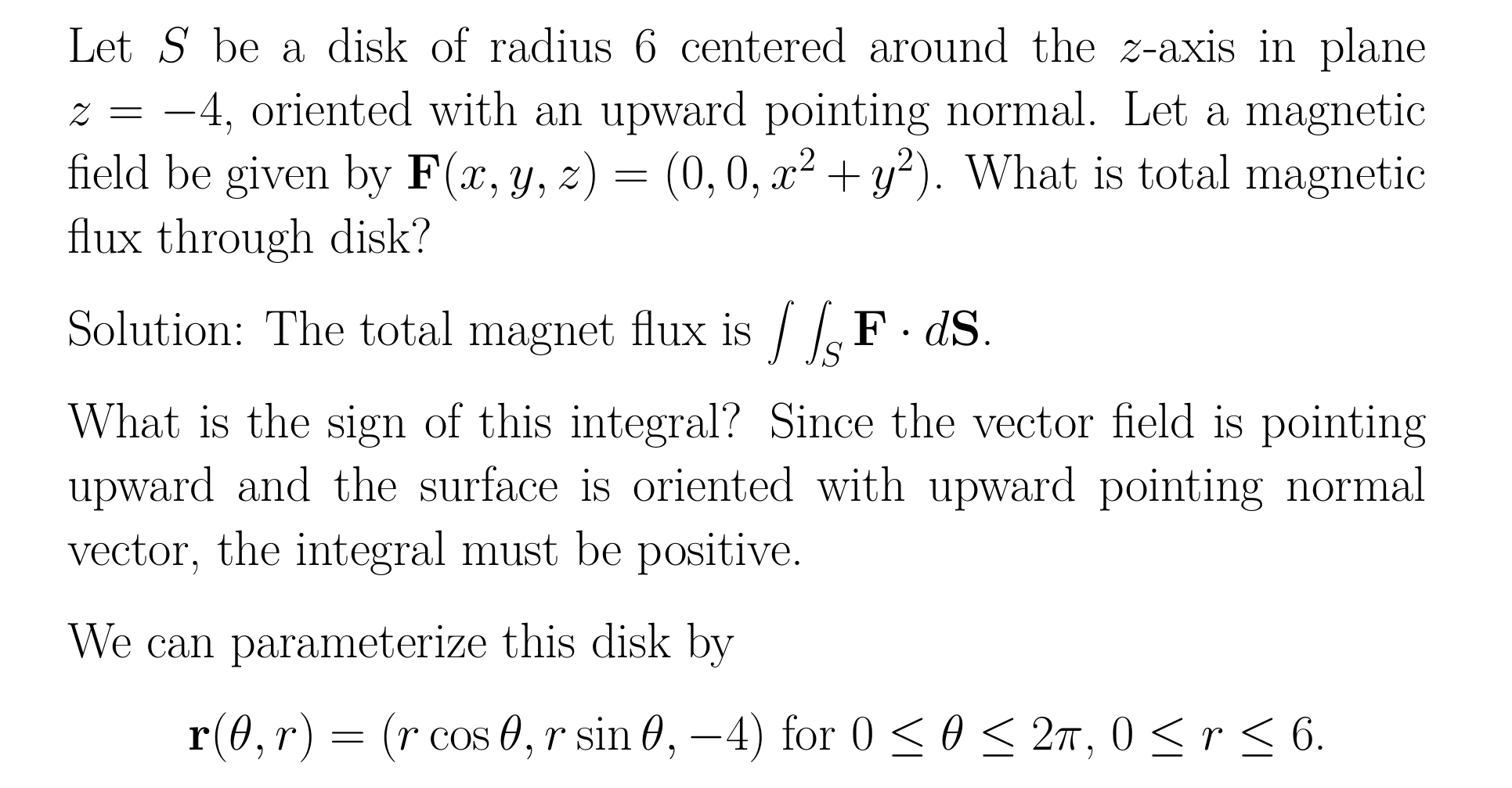 c
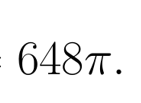 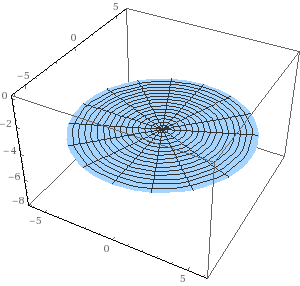 https://mathinsight.org/surface_integral_vector_examples
Example
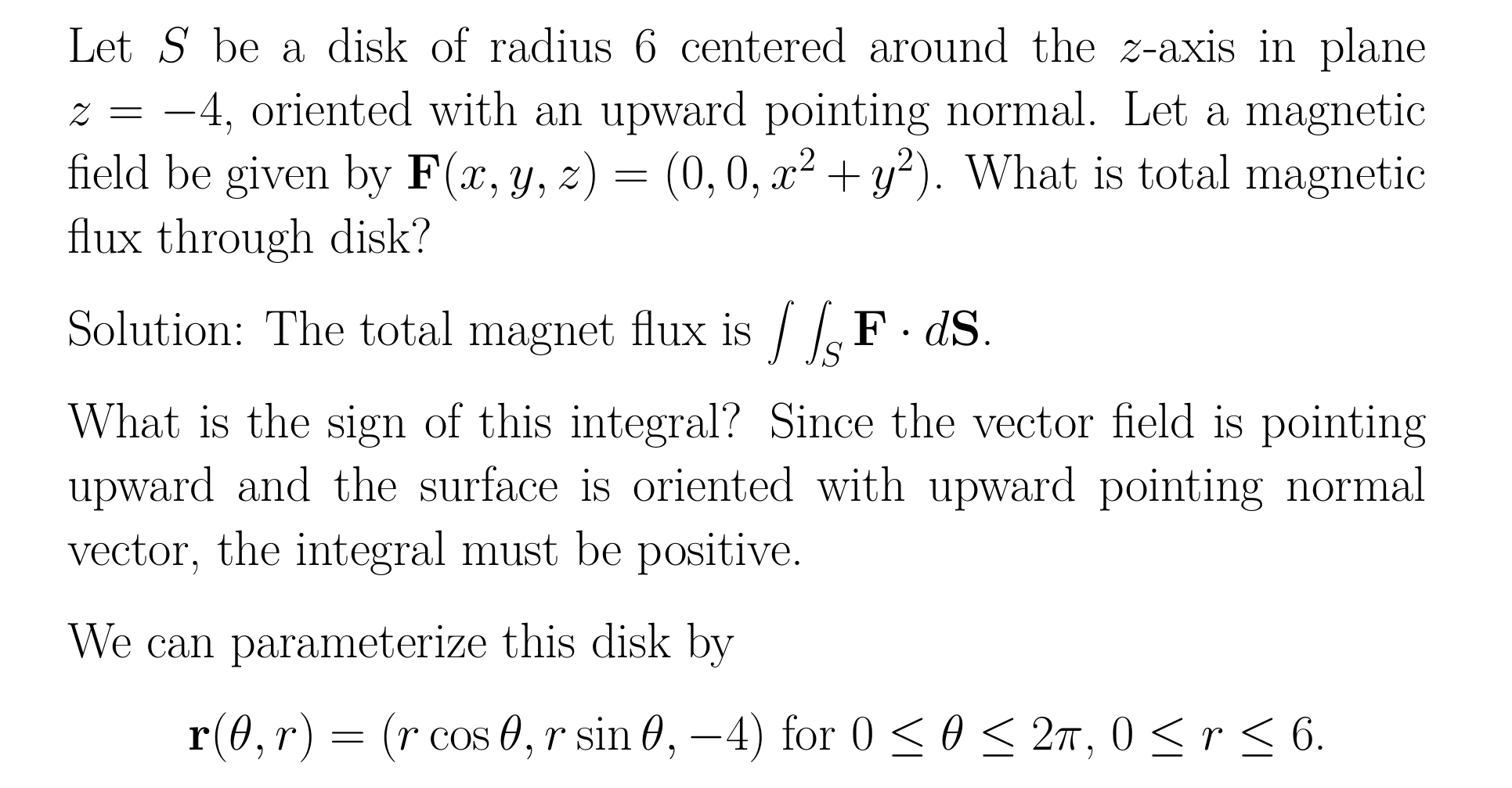 c
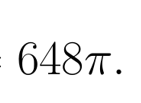 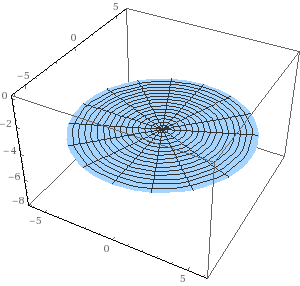 https://mathinsight.org/surface_integral_vector_examples
Vector surface integral
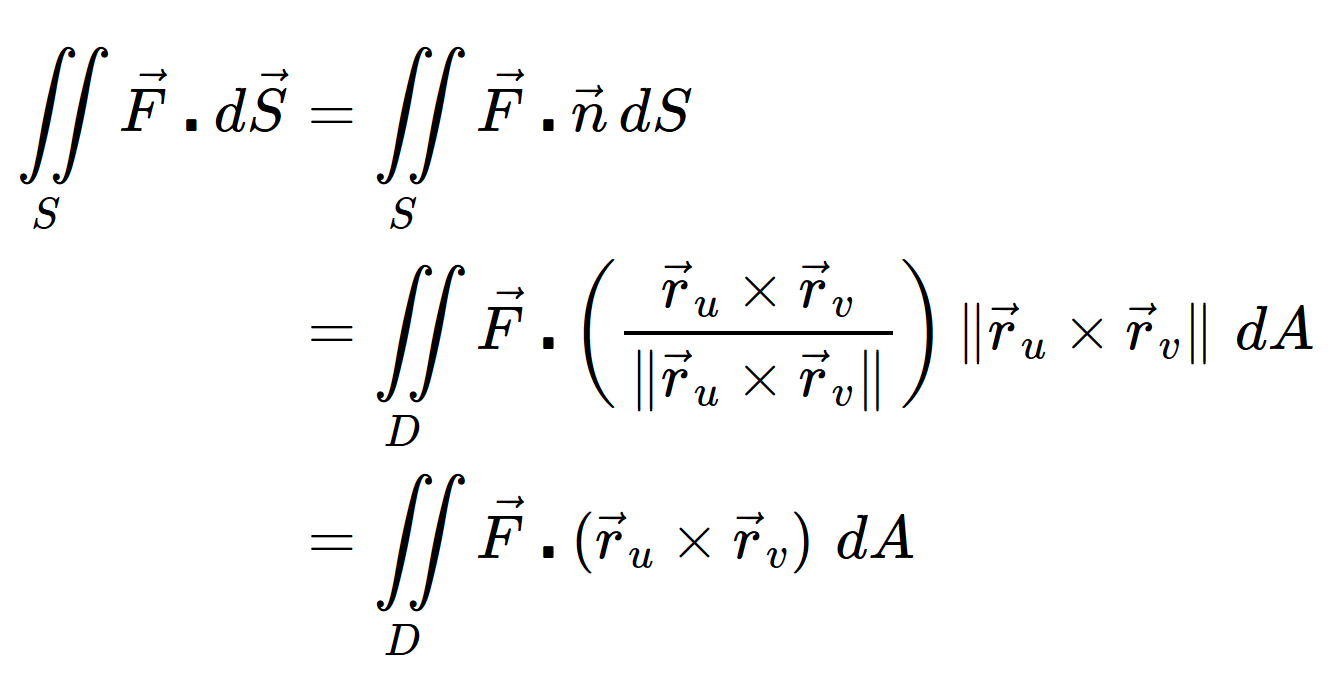 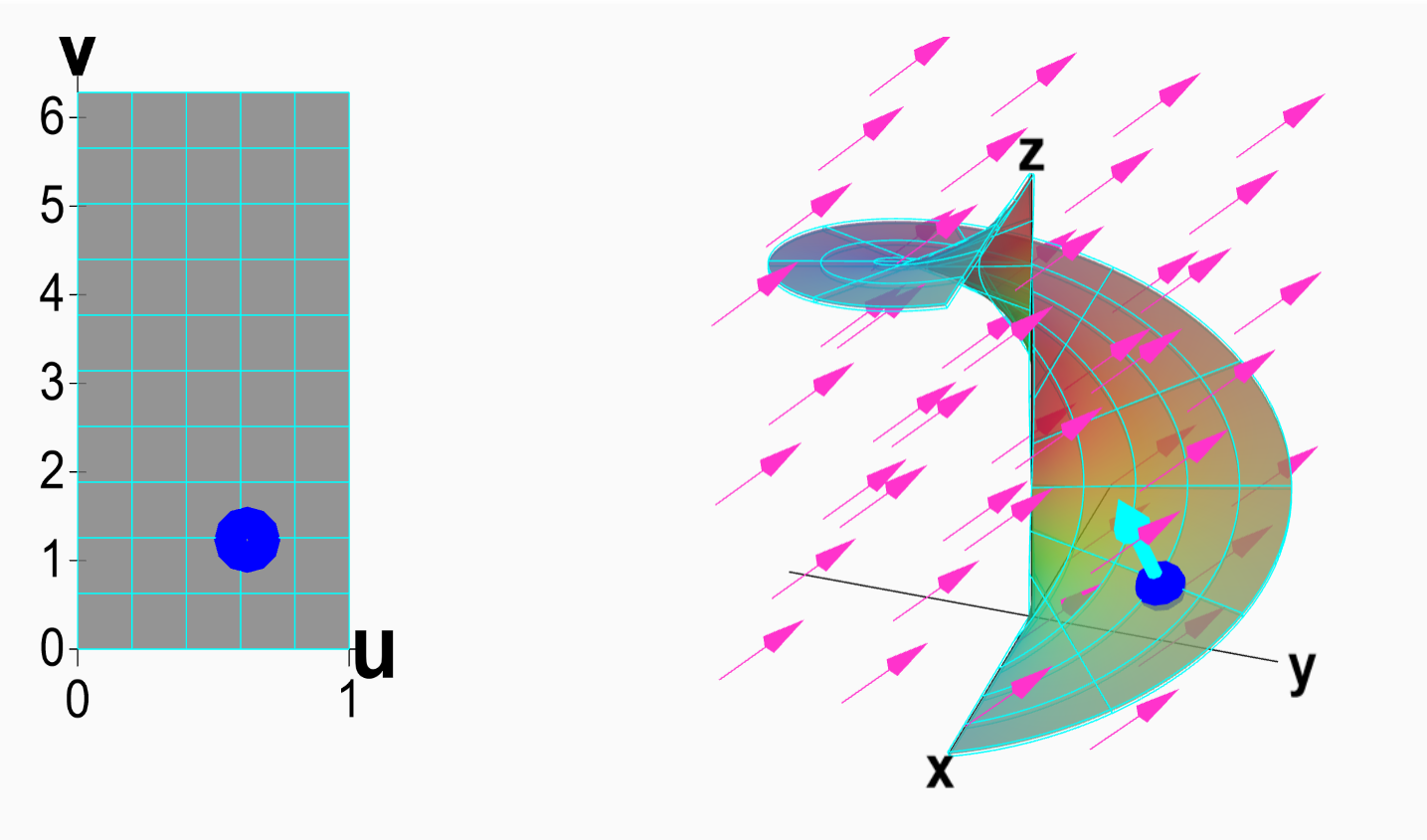 https://mathinsight.org/surface_integral_vector_field_introduction
Note surface must be orientable:  Surfaces must have 2 sides
Not orientable                                    Orientable
Mobius band
Sphere
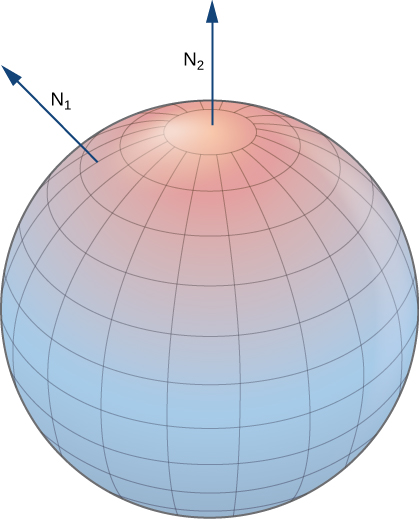 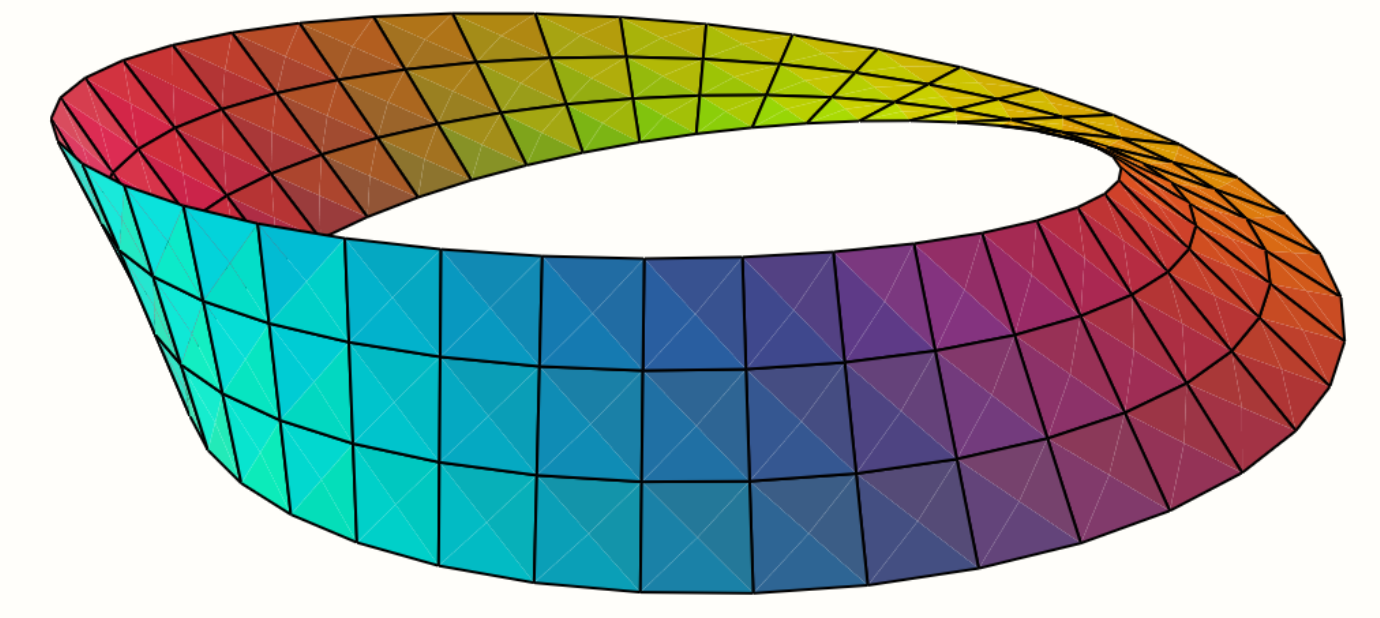 https://math.libretexts.org/Bookshelves/Calculus/Book%3A_Calculus_(Guichard)/16%3A_Vector_Calculus/16.07%3A_Surface_Integrals
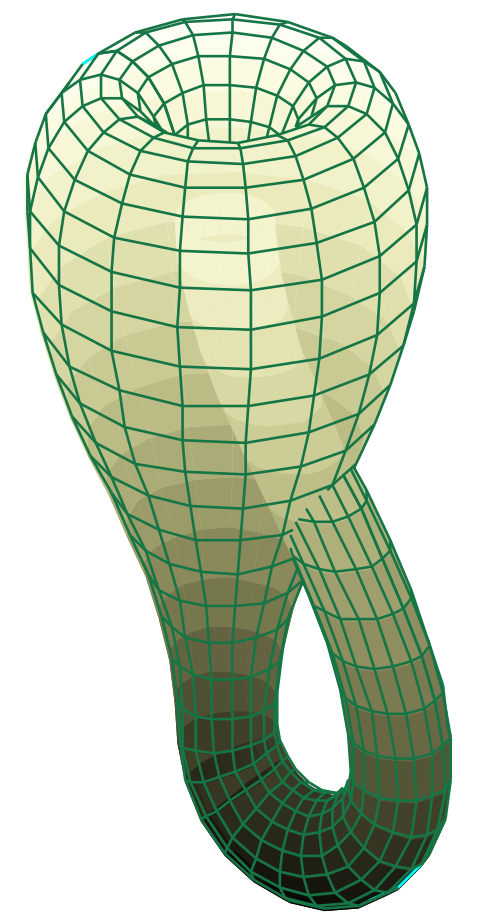 Torus
Klein bottle
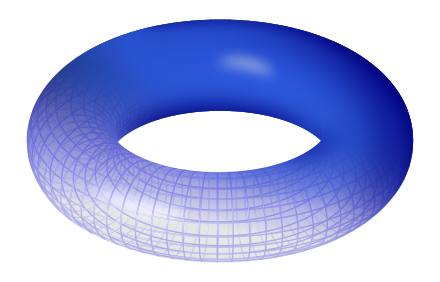 en.wikipedia.org
en.wikipedia.org
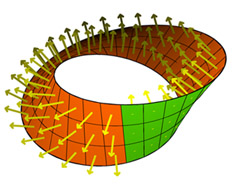 Not orientable
https://physics.stackexchange.com/questions/262362/what-is-the-direction-of-area-vector
Vector surface integral
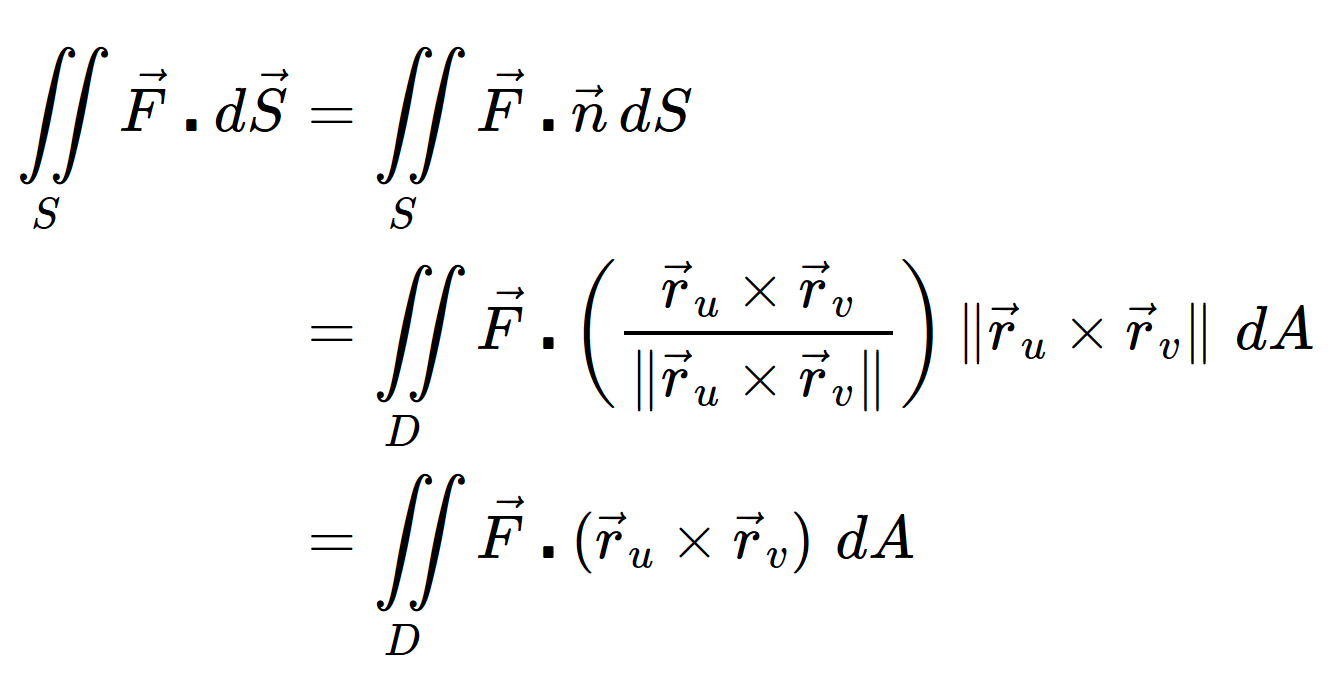 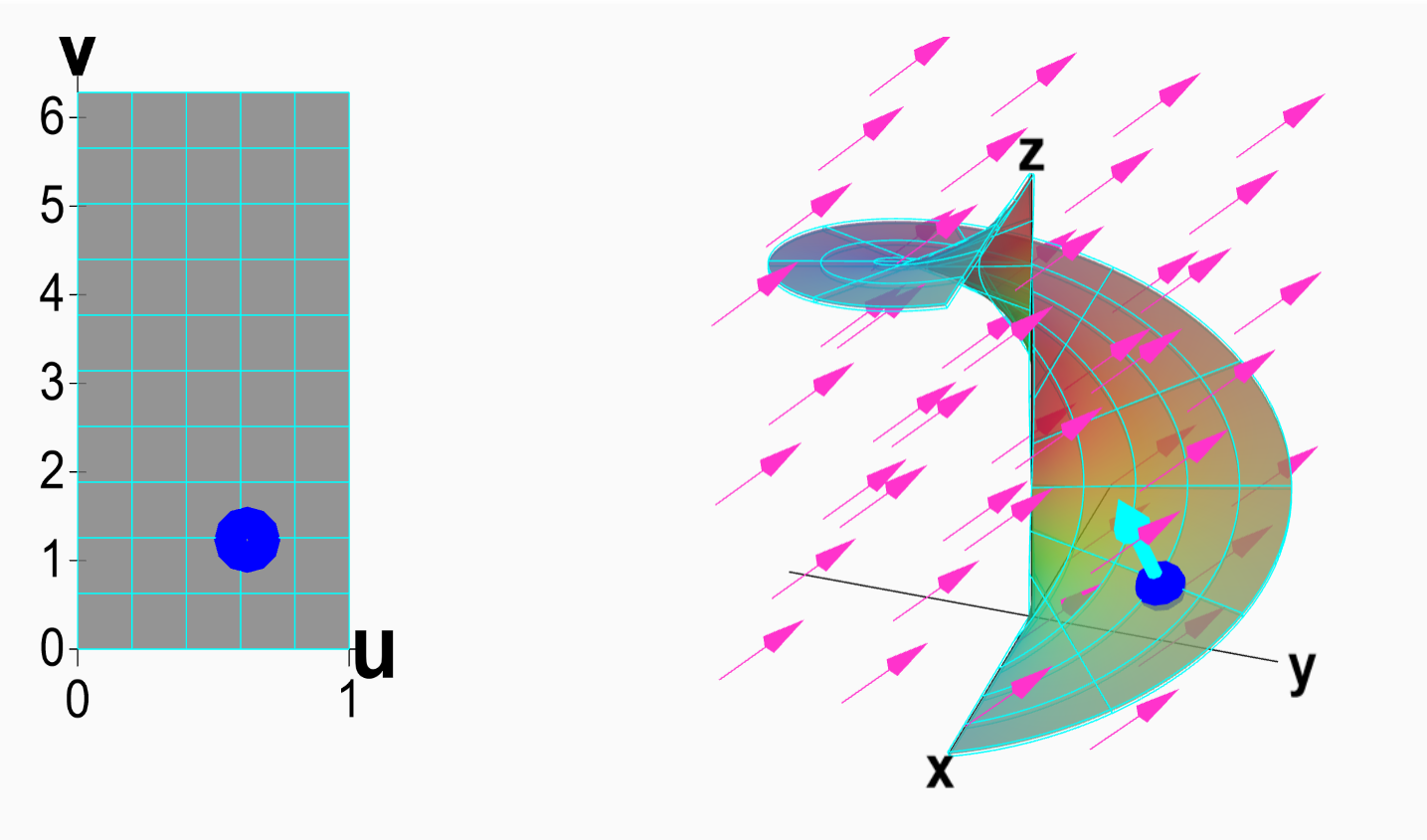 https://mathinsight.org/surface_integral_vector_field_introduction
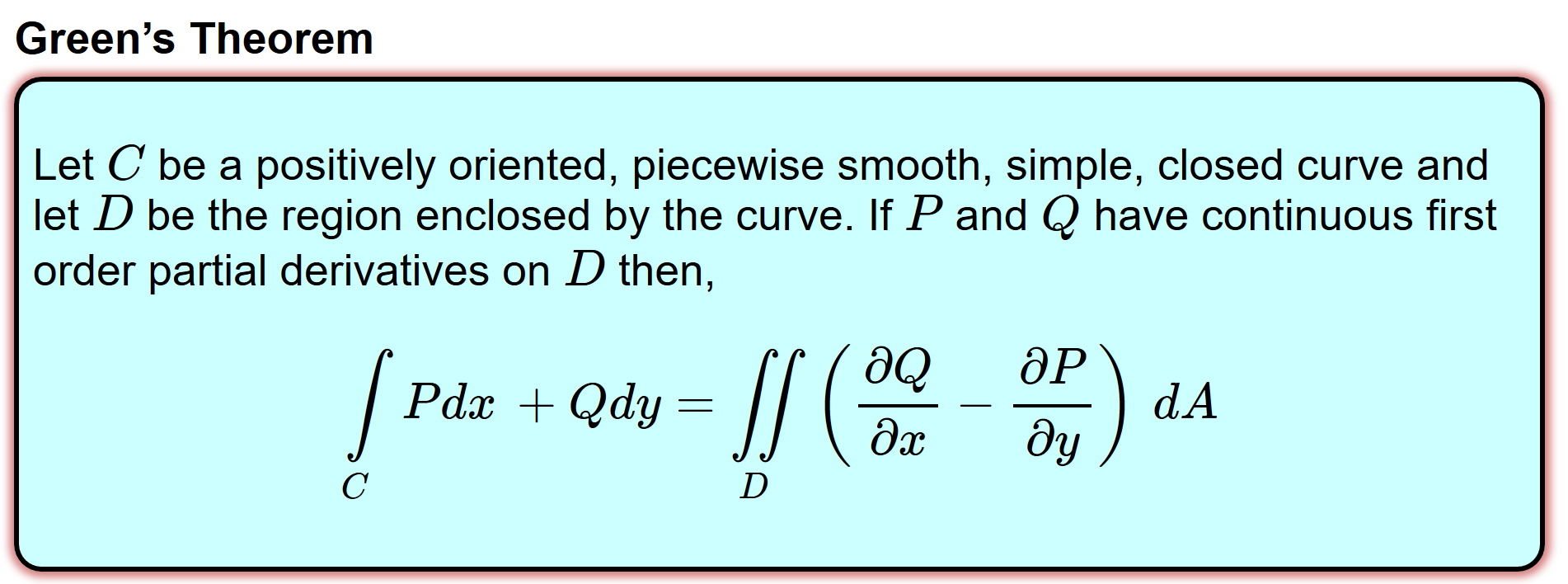 http://tutorial.math.lamar.edu/Classes/CalcIII/GreensTheorem.aspx
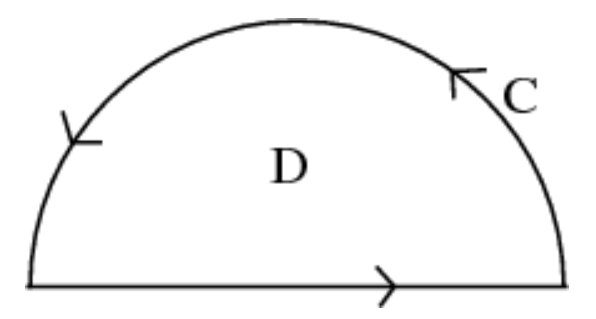 closed
NOT closed
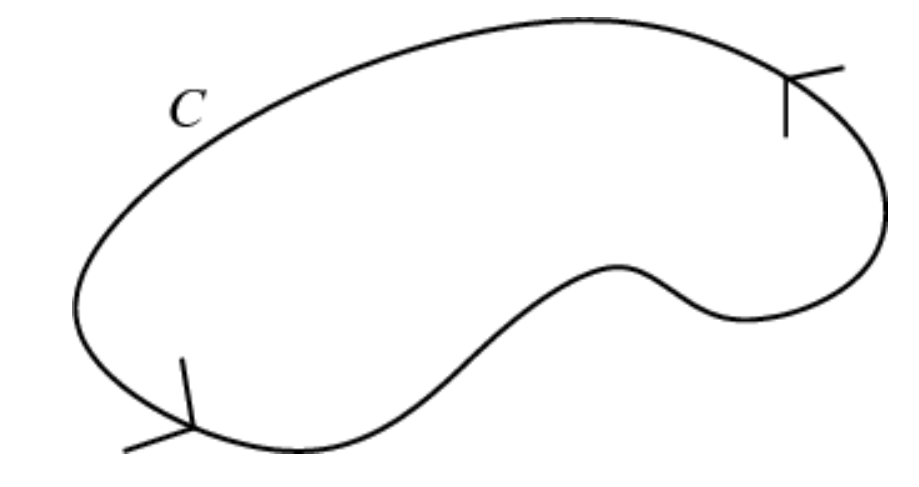 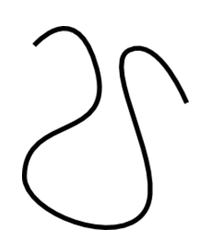 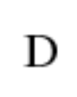 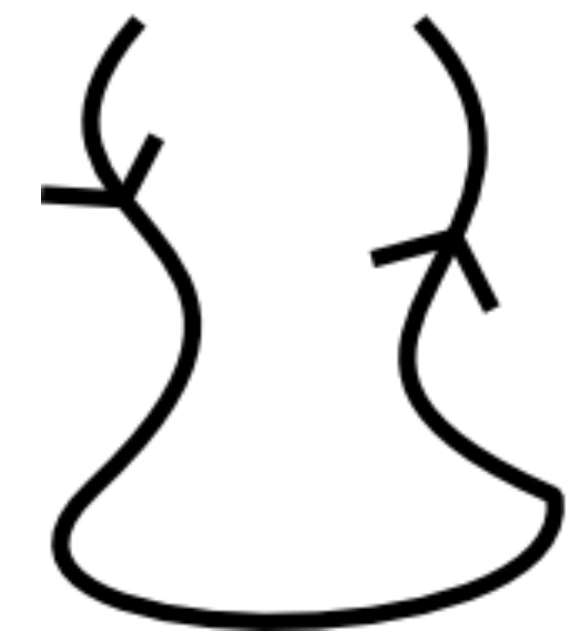 https://mathinsight.org/
https://mathinsight.org/
A surface is closed if it has no boundary
Not closed                                       Closed surface
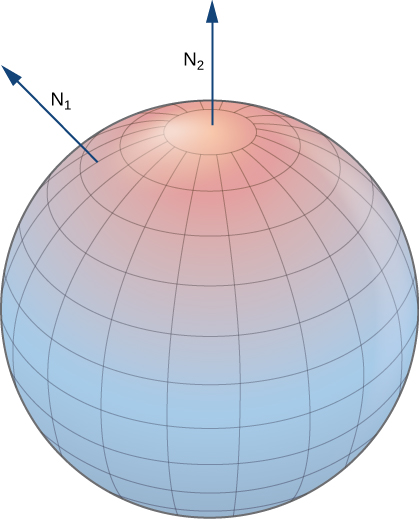 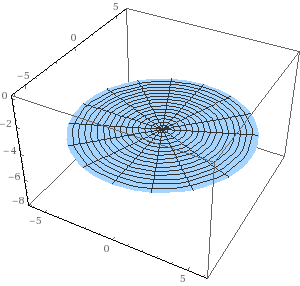 Sphere
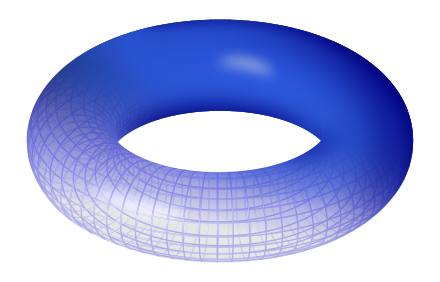 Torus
The tube = cylinder
Cylinder with top and bottom
en.wikipedia.org
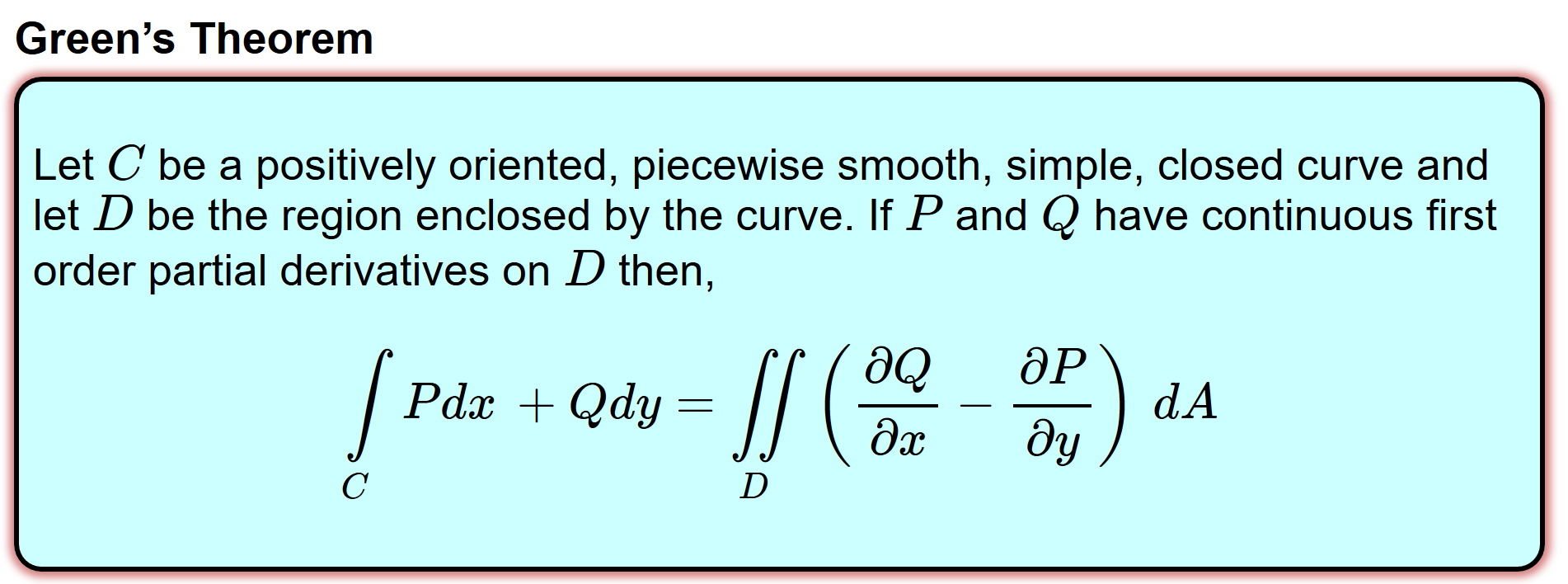 http://tutorial.math.lamar.edu/Classes/CalcIII/GreensTheorem.aspx
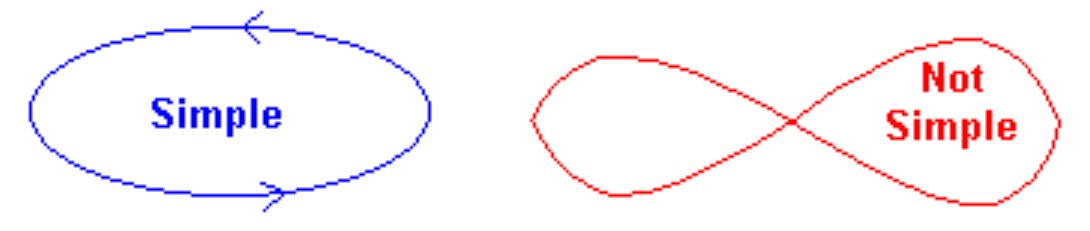 http://ltcconline.net/greenl/courses/202/vectorIntegration/greensTheorem.htm
For a closed surface, outward normal = positive orientation
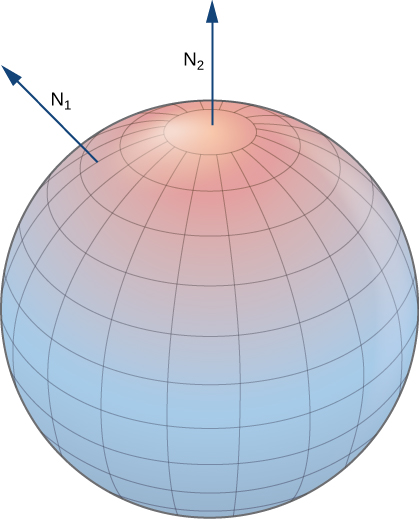 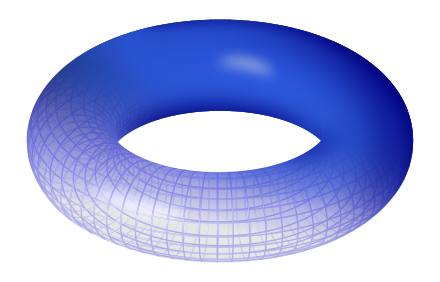 en.wikipedia.org
https://math.libretexts.org/Bookshelves/Calculus/Book%3A_Calculus_(OpenStax)/16%3A_Vector_Calculus/16.6%3A_Surface_Integrals
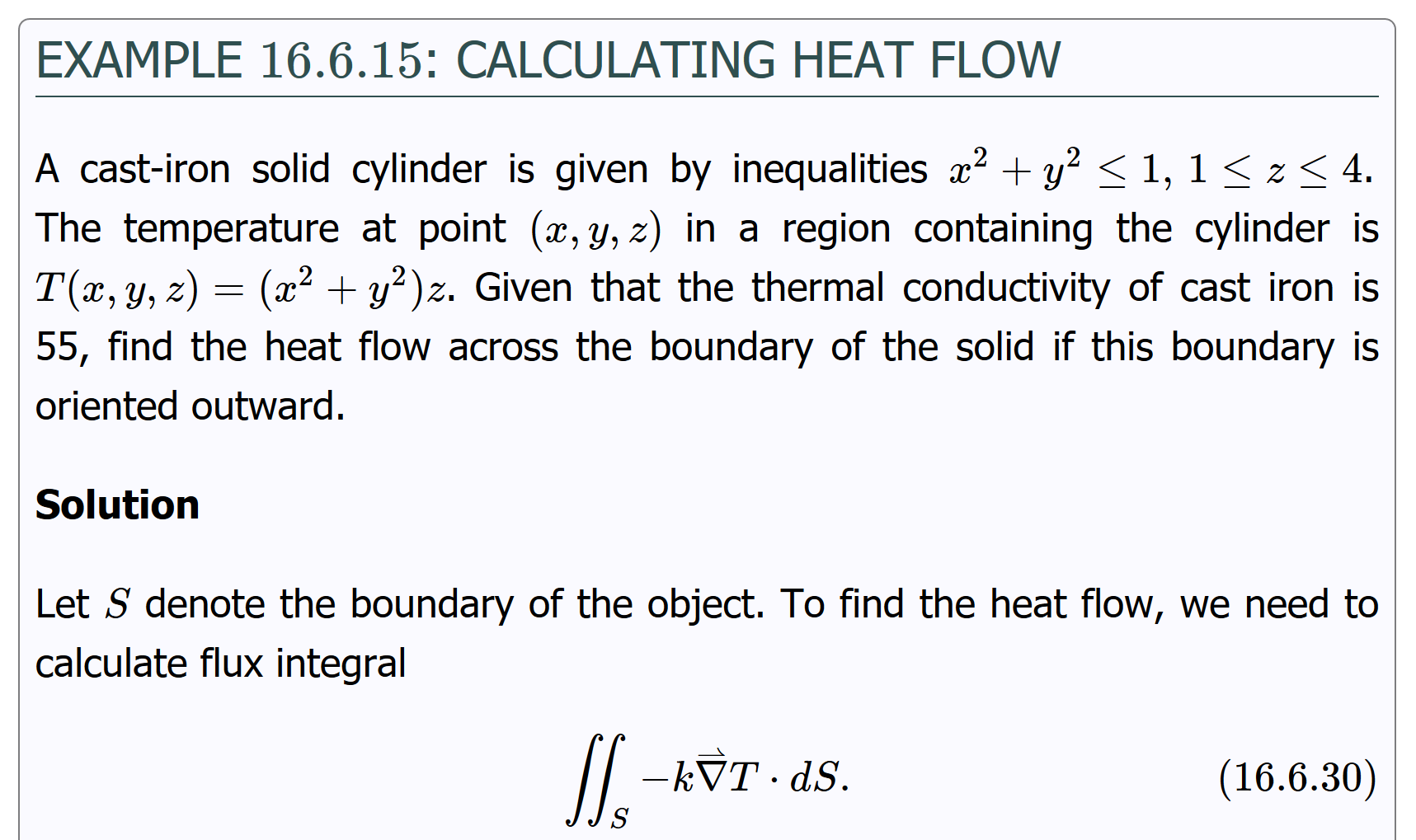 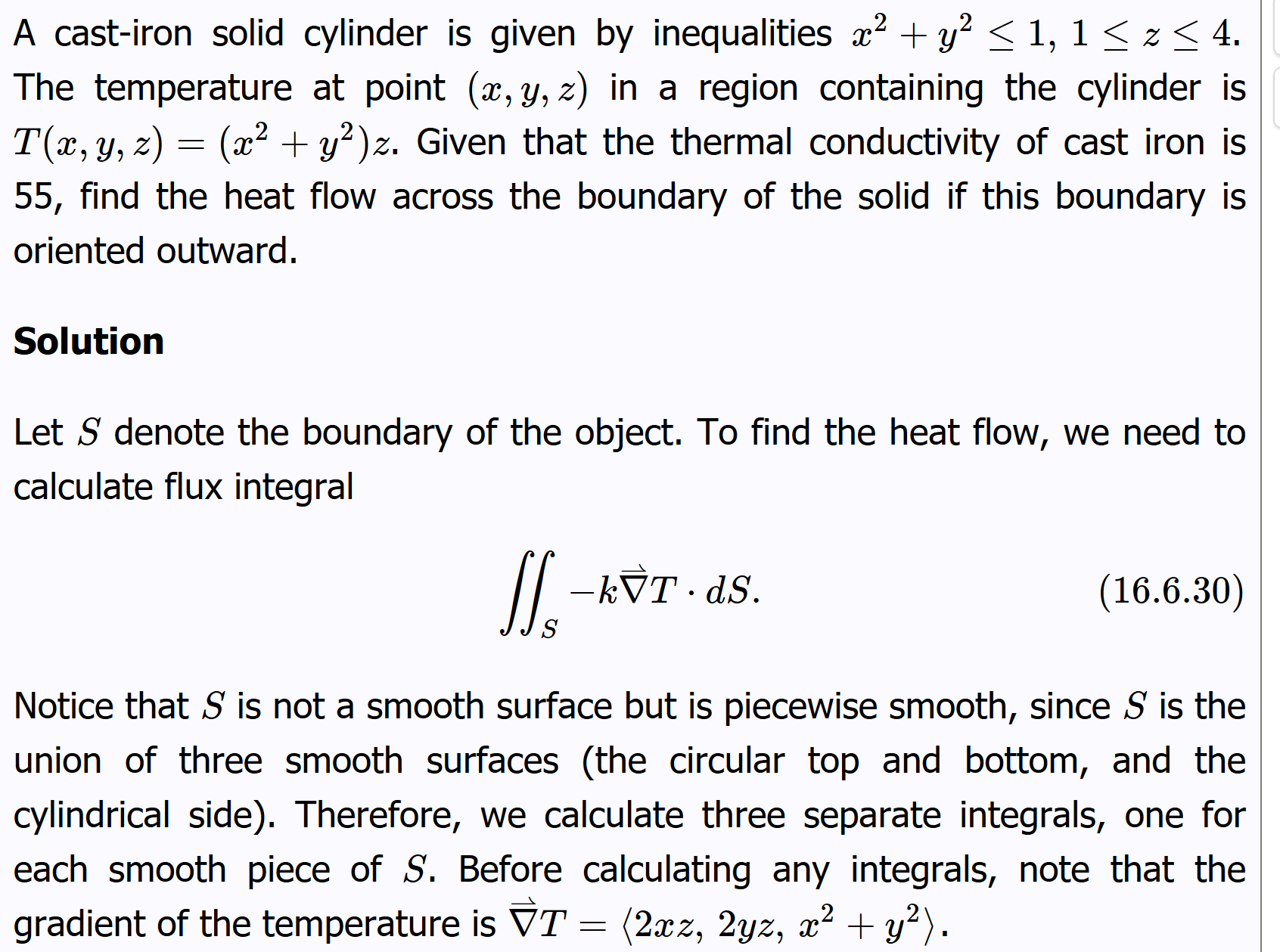 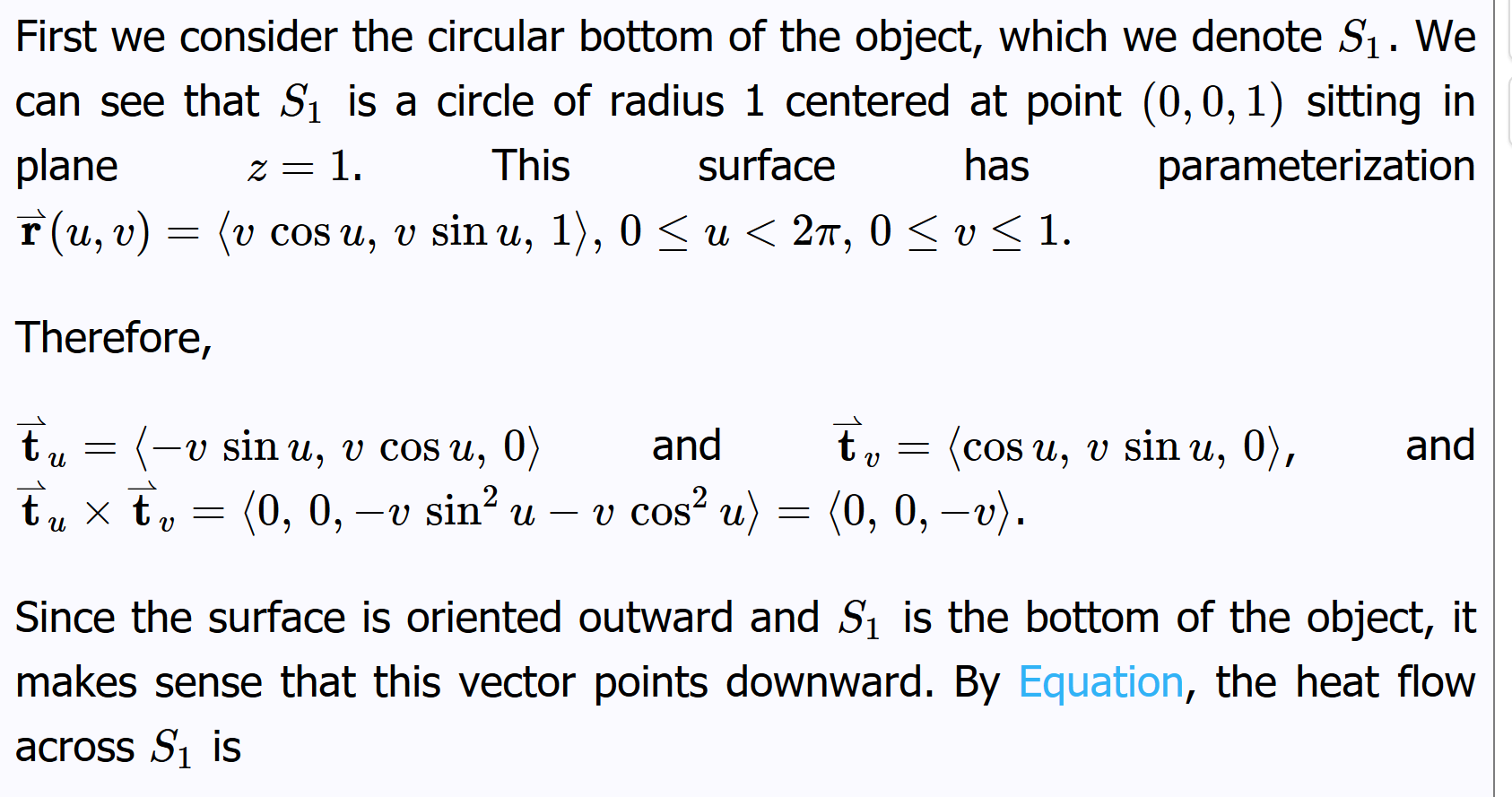 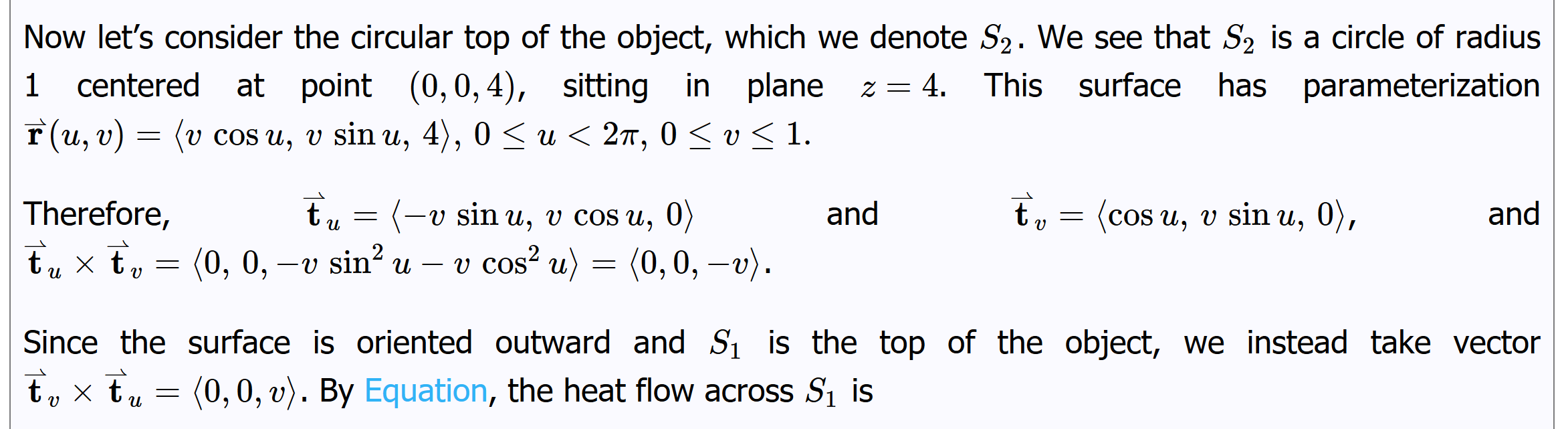 See example Example 16.6.15: Calculating Heat Flow at 
Https://math.libretexts.org/Bookshelves/Calculus/Book%3A_Calculus_(OpenStax)/16%3A_Vector_Calculus/16.6%3A_Surface_Integrals
http://athena.ecs.csus.edu/~milica/EEE161/PPTS/Fall2016/Calculus.pptx
Finding the direction of curl with paddle
4/14/2020
Dr. Milica Markovic, EEE 161 Applied Electromagnetics
53
If n is a unit vector, then n = (cos a, cos b, cos g)
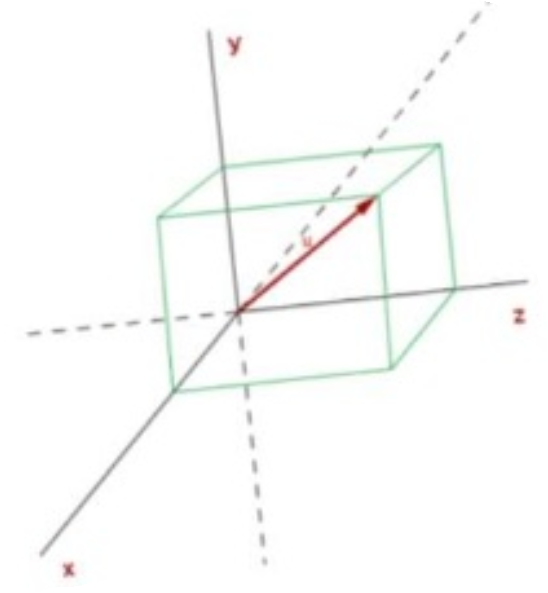 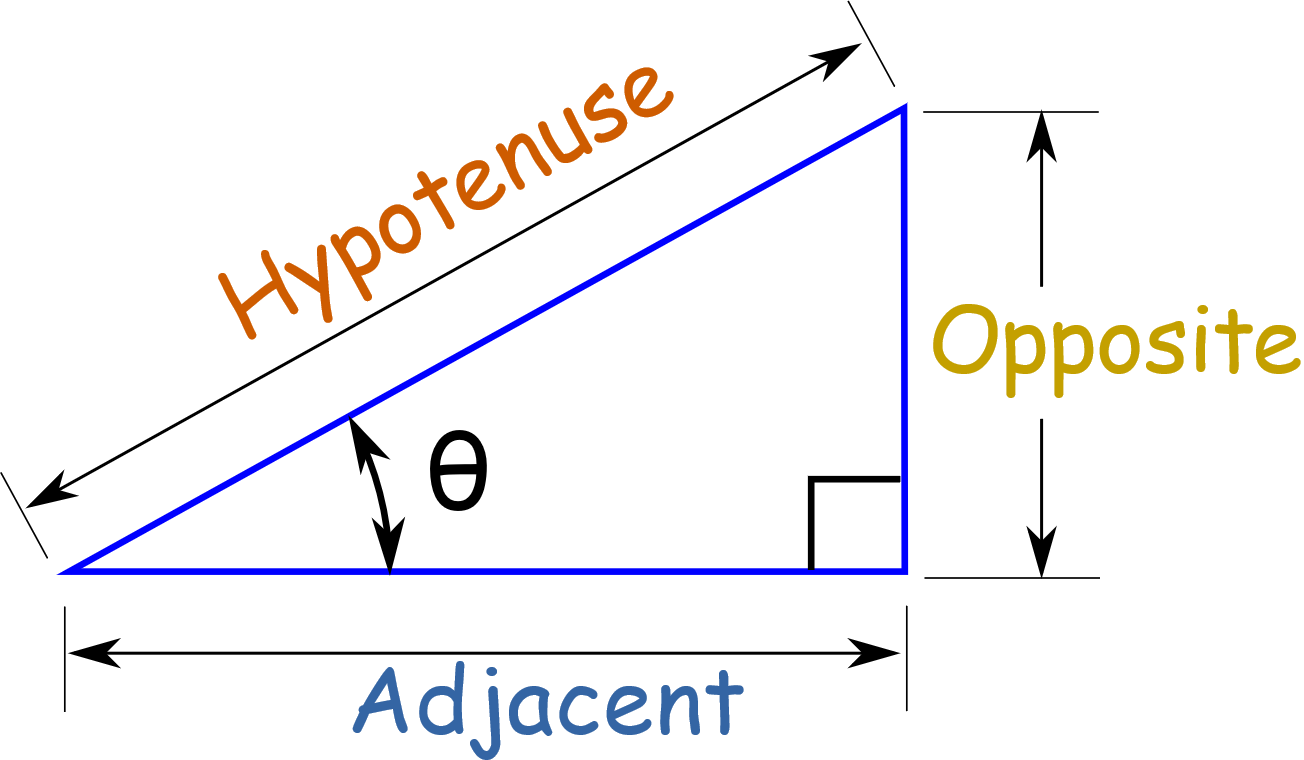 Hypotenuse = 1 implies Adjacent = cos q
http://christianzamora115.blogspot.com/p/vectores-en-r3.html                                           https://www.mathsisfun.com/sine-cosine-tangent.html